Хидротехнически комплекси по река Дунав
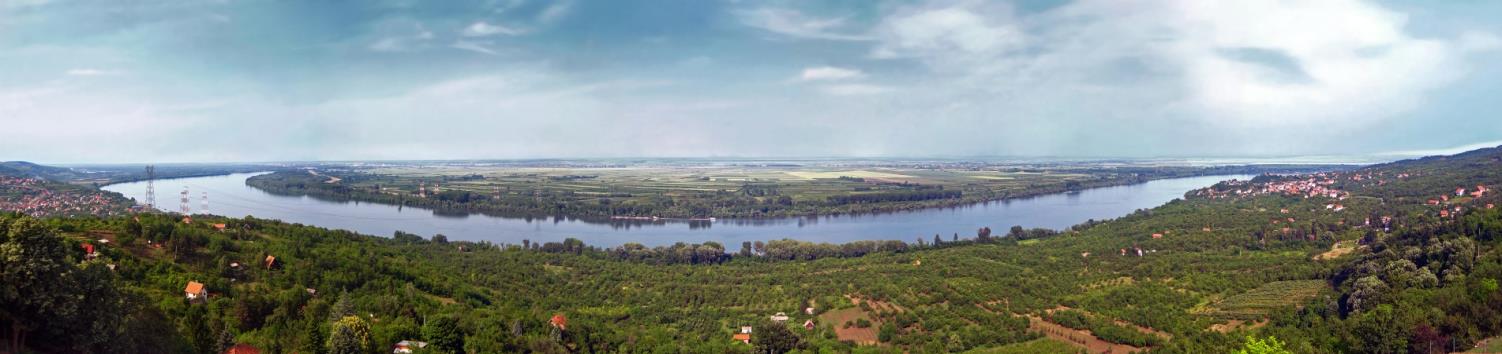 Нови възможности през 21 век
1
2020-02-06
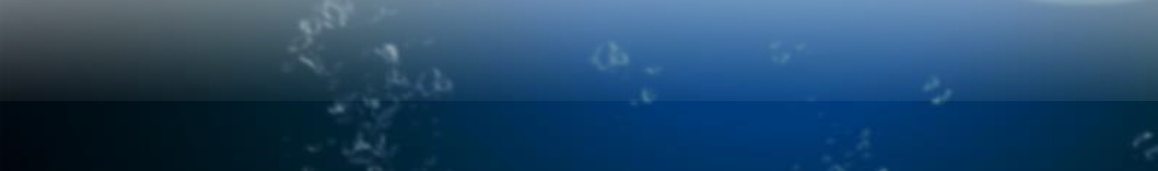 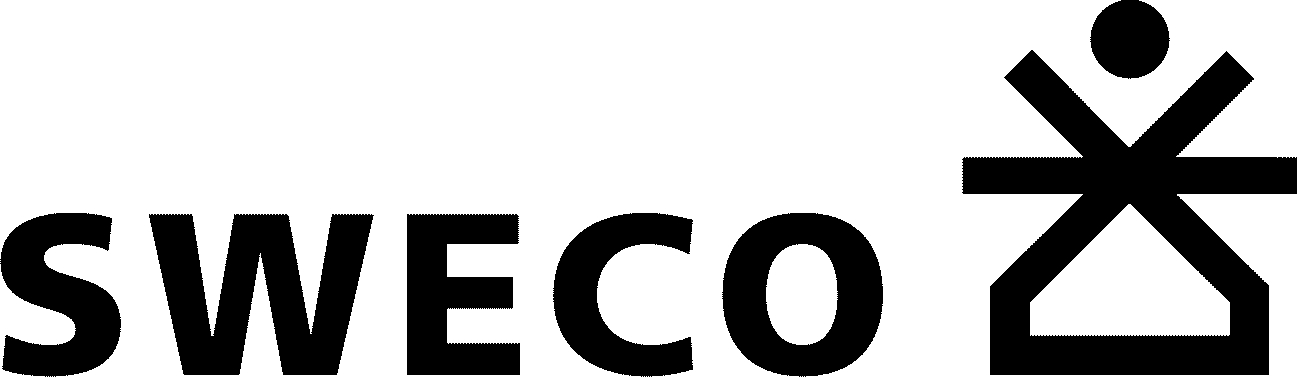 Хидротехнически комплекси по река Дунав
Значение на р. Дунав
Европейско развитие на реката
Многофункционалност на проекта
2
2020-02-06
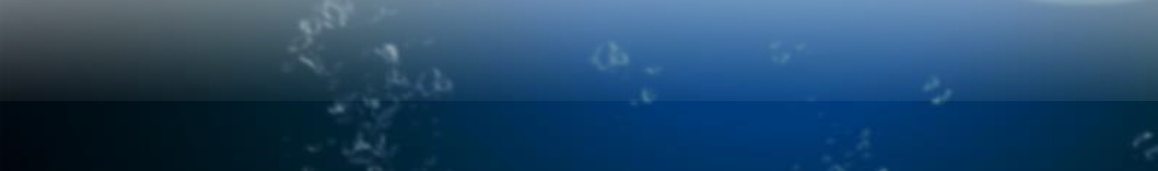 Значение на р. Дунав
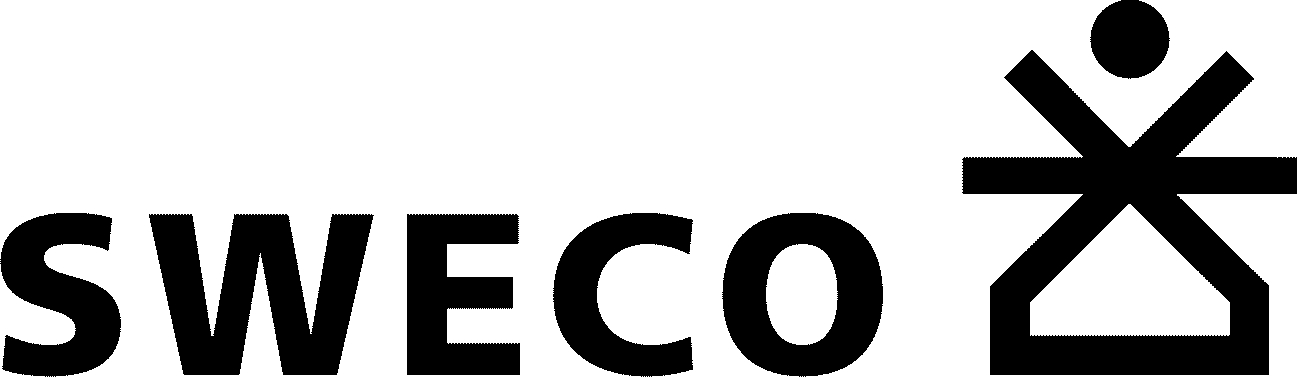 Река Дунав е втората най-дълга река в Европа - дължина 2857 km.
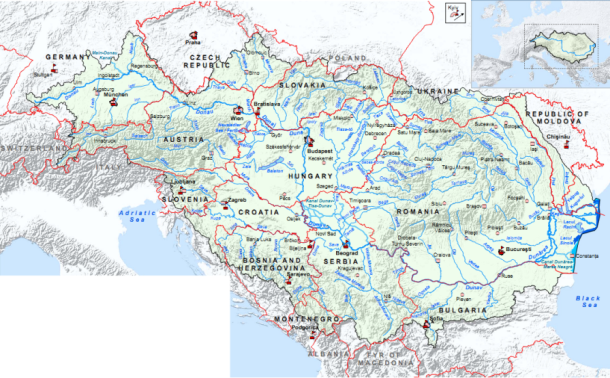 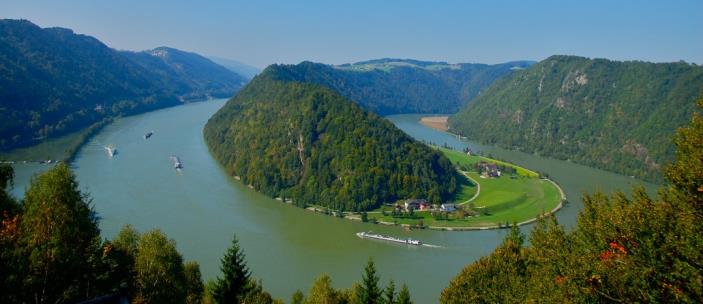 Река Дунав е най-голямата интернационална река в света.
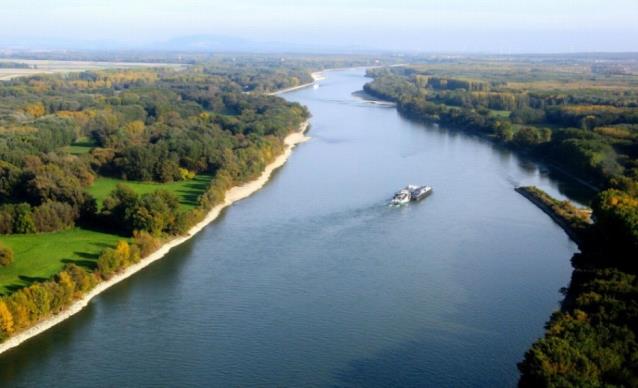 Дунав извира от Шварцвалд (к.1078)  в Германия и се влива в Черно море на територията на Румъния, като по пътя си преминава през 10 държави: Германия, Австрия, Словакия, Унгария, Хърватия, Сърбия, България, Румъния, Молдова и Украйна.
3
2020-02-06
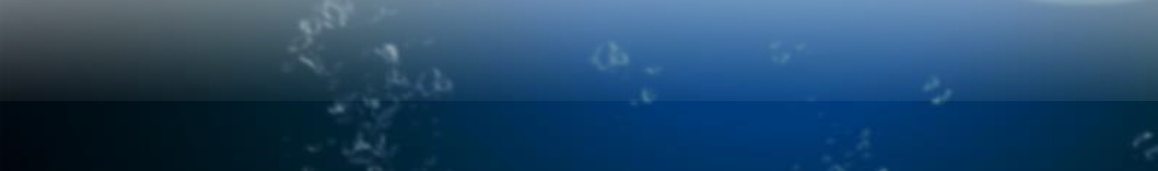 Значение на р. Дунав
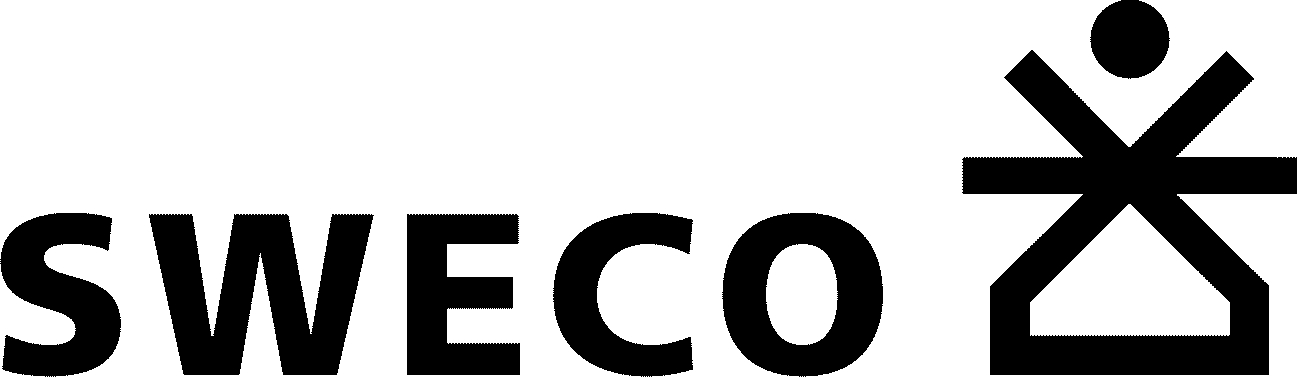 В горното течение на реката (от изворите до Братислава, около 1000 km) са изградени около 60 преградни съоръжения, 17 от които са хидротехнически комплекси. Тези съоръжения, които са с основно предназначение корабоплаване, изпълняват и много други функции.
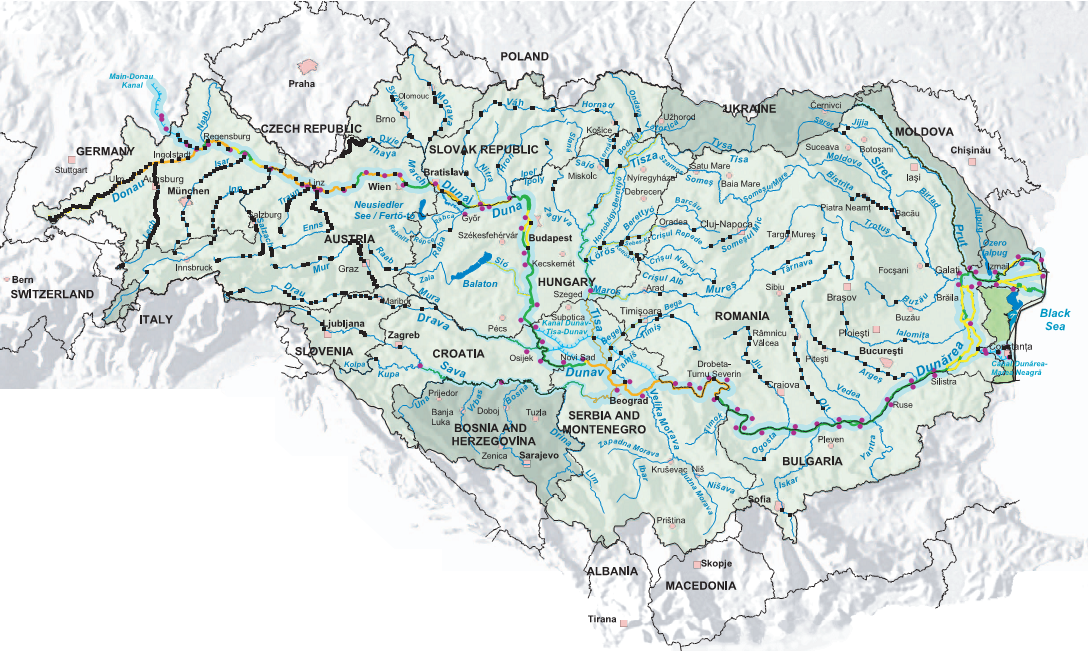 Водите на реката се използват за питейно и промишлено водоснабдяване, напояване, риболов, туризъм, енергодобив, речно корабоплаване и др.
4
2020-02-06
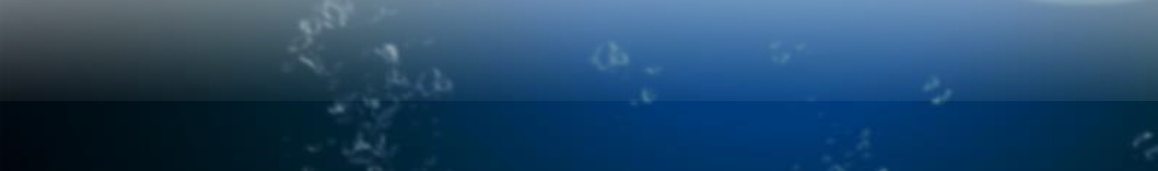 Значение на р. Дунав
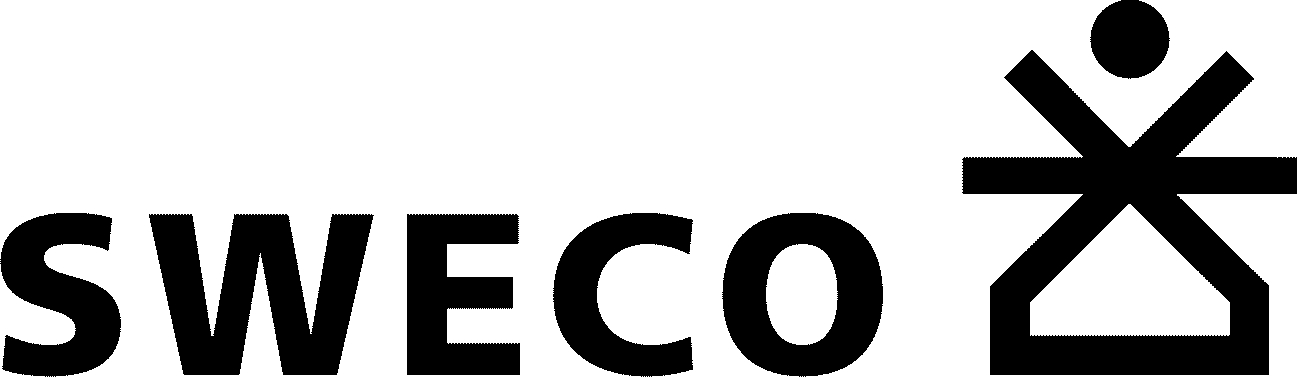 Корабоплаване
Река Дунав е важен международен воден път. Речни кораби могат да се движат по Дунав от км 2411 по целия път надолу до делтата - 87% от общата дължина на реката.
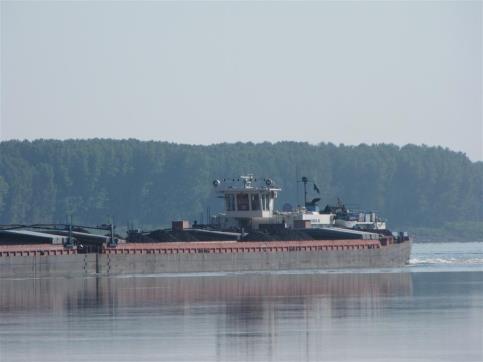 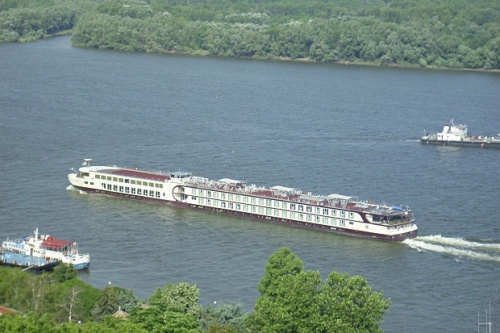 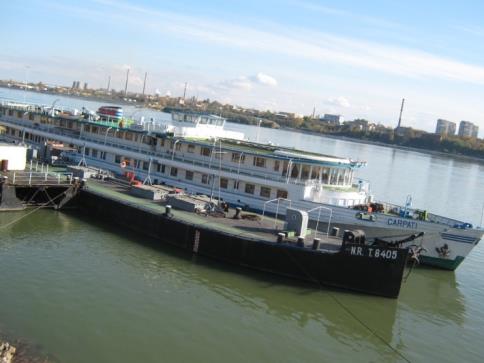 Със завършването на канала Рейн-Майн-Дунав през 1992 г., р. Дунав става част от транс-европейски воден път от най-голямото европейско пристанище Ротердам на Северно море до Сулина на Черно море.
5
2020-02-06
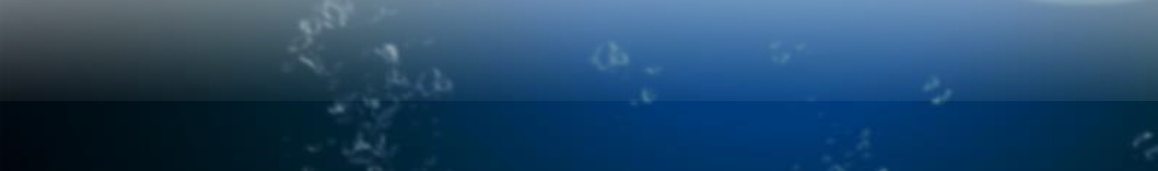 Европейско развитие
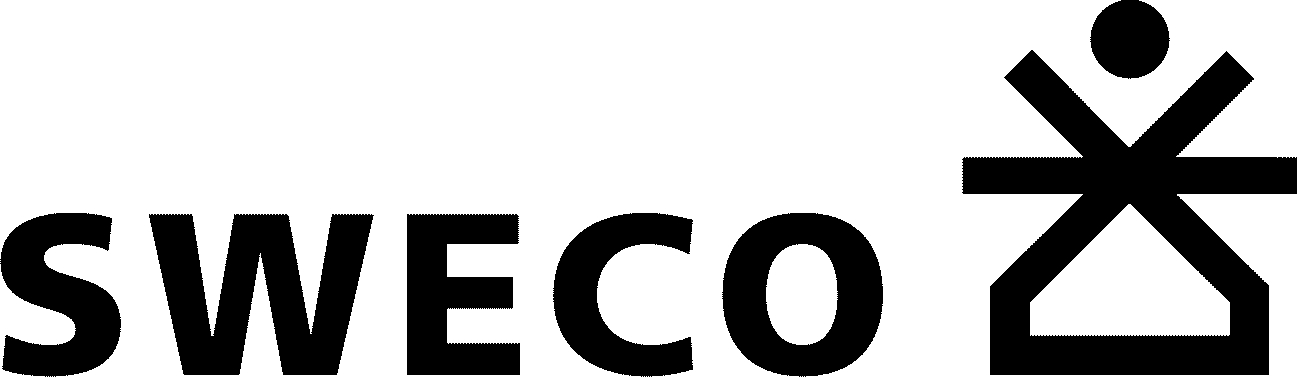 Транспортен воден коридор
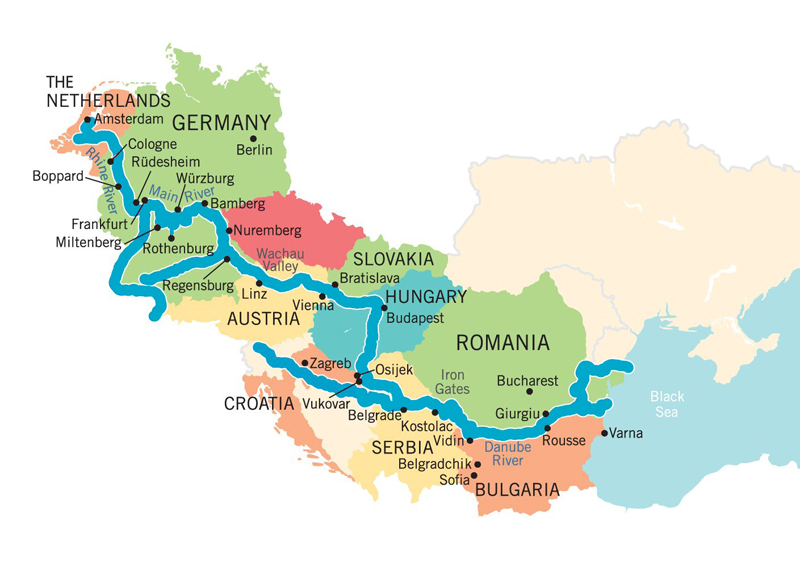 За подобряване на транспорта в Европа, Европейската комисия (ЕК) разработи Транс-Европейски Транспортни Мрежи (Trans-European Transport Networks,  TEN-T )
В TEN-T Дунав е посочен за “Пан-европейски транспортен коридор VII”.
Насоката е този воден коридор да се превърне в “гръбнак на връзката по воден път между източна и западна Европа” осигурявайки, заедно с р. Рейн, връзка между Северно и Черно море.
6
2020-02-06
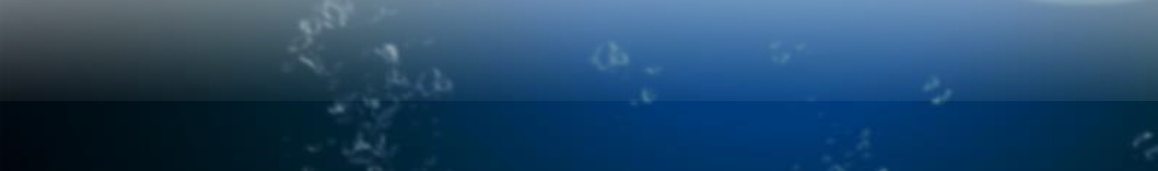 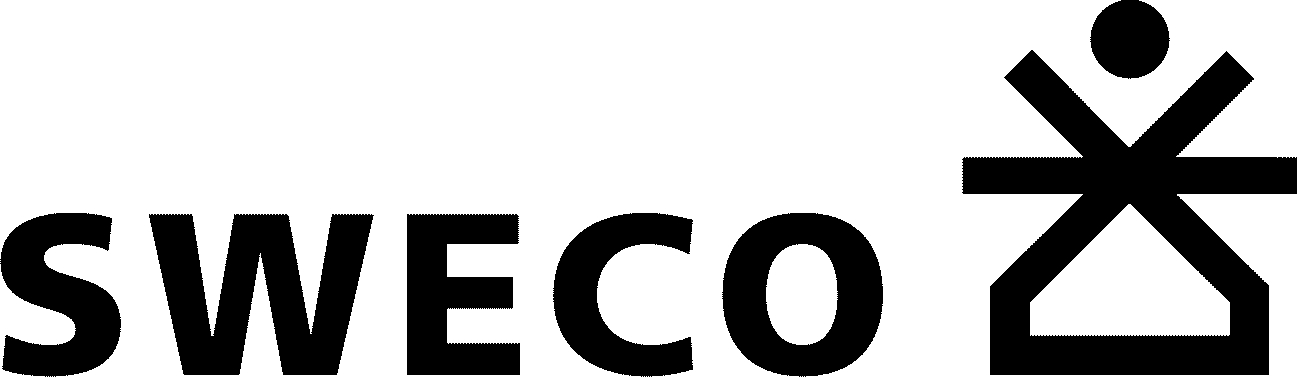 Европейско развитие
Вътрешният воден транспорт се регулира чрез:“Интегрирана европейска програма за действие за вътрешен воден транспорт” (“Integrated European Action Programme for inland Waterway Transport - NAIADES”).
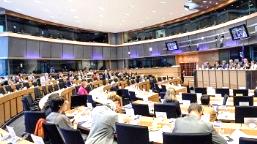 NAIADES формулира пет стратегически области:
Инфраструктура
Пазар
Флота
Работни места и умения 
Обмяна на информация
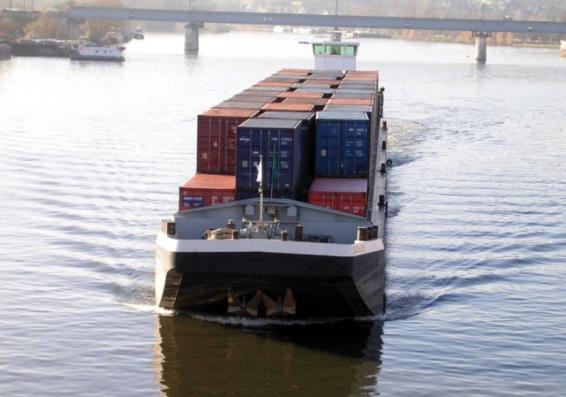 7
2020-02-06
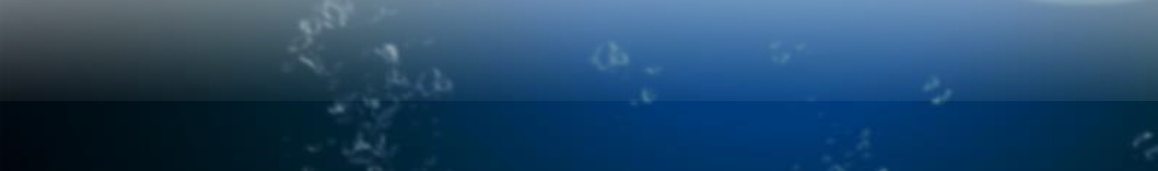 Европейско развитие
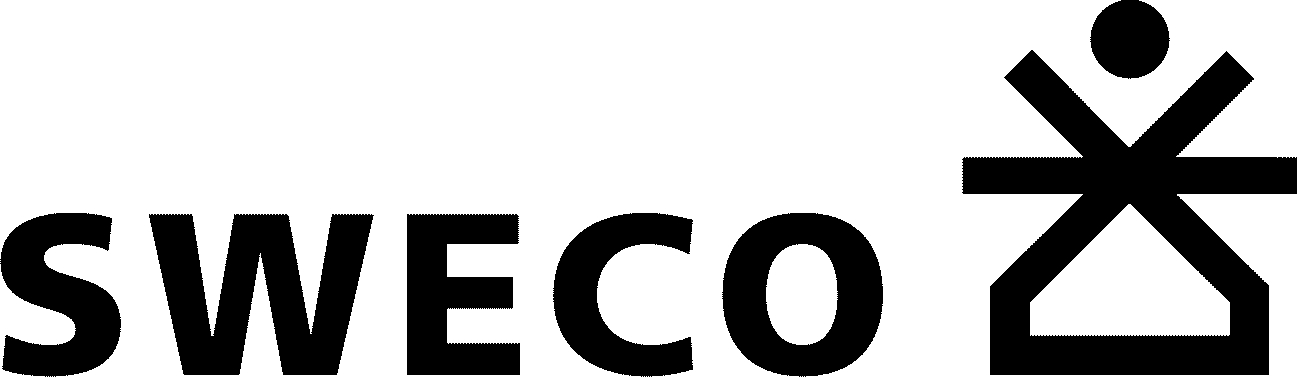 European Commission
Innovation and Networks Executive Agency
(INEA)
Connecting Europe Facility (CEF)
CEF Transport
Изпълнителната агенция за иновации и мрежи (INEA) управлява инфраструктурните и изследователските програми на ЕС в областите транспорт, енергетика и далекосъобщения.
Механизъм за свързване на Европа (CEF) е разделен на три сектора:
CEF Energy / МСЕ Енергетика
CEF Telecom/ МСЕ Далекосъобщения
CEF Transport/ МСЕ Транспорт
8
2020-02-06
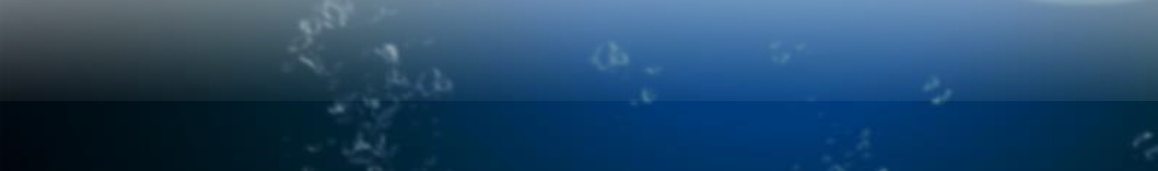 Европейско развитие
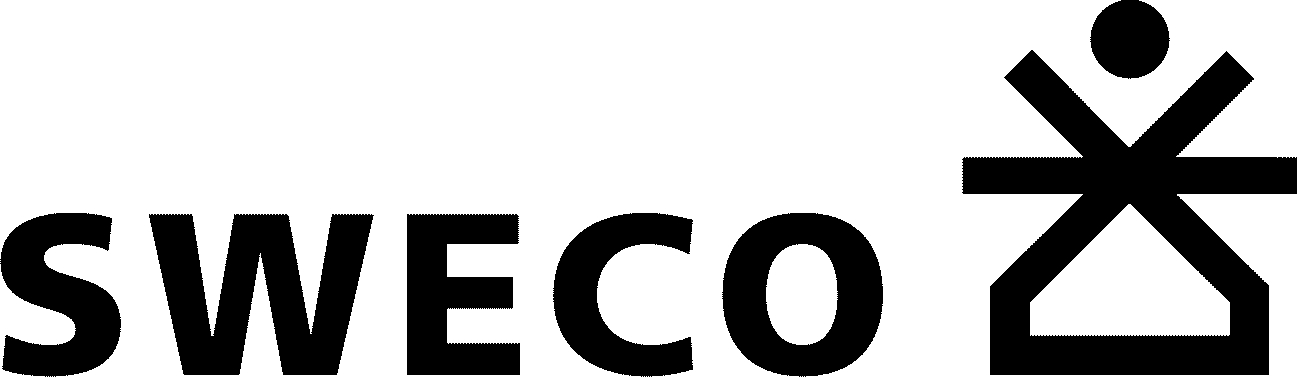 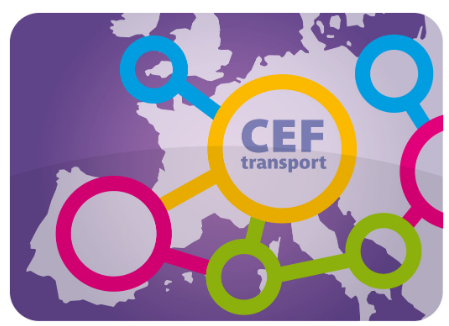 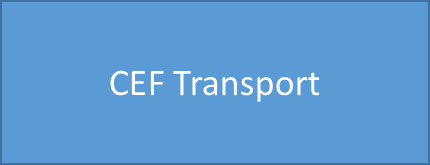 CEF Transport / МСЕ Транспорт

Механизъм за свързване на Европа (CEF) Транспорт е инструмент за финансиране за реализиране на европейската политика в областта на транспортната инфраструктура.

Целите на политиката TEN-T предвиждат:
завършване до 2030 г. на основната мрежа, структурирана в девет многомодални коридори на основна мрежа.
завършване до 2050 г. на Всеобхватната мрежа, за да се улесни достъпността до всички европейски региони.
9
2020-02-06
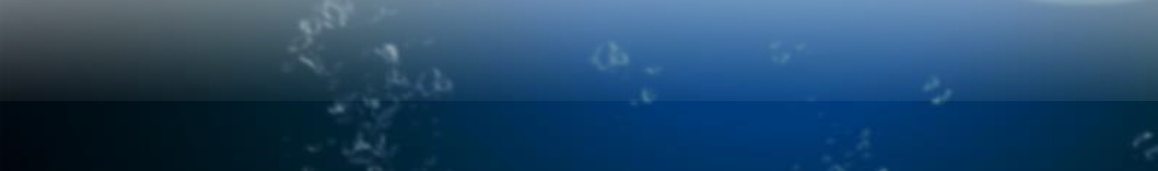 Европейско развитие
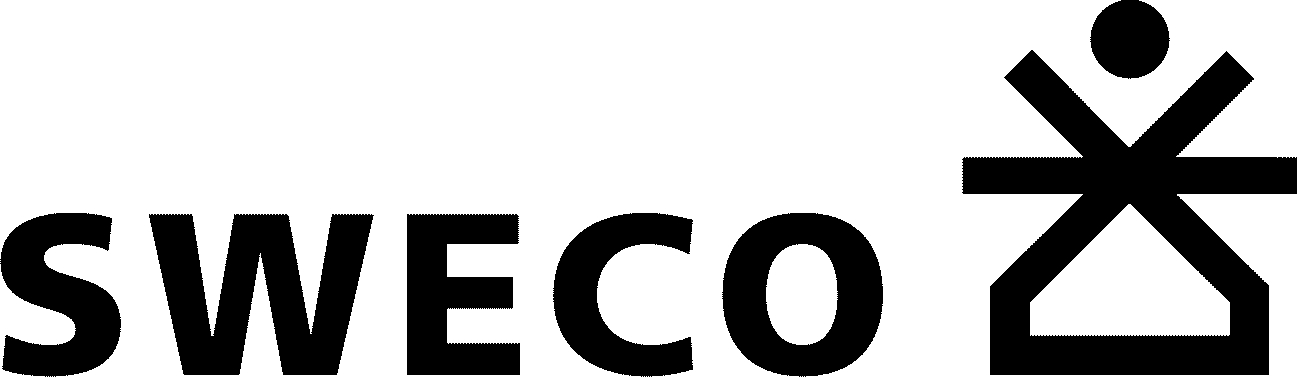 ДЕВЕТ МНОГОМОДАЛНИ КОРИДОРИ (КОРИДОРИ НА ОСНОВНАТА МРЕЖА)
10
2020-02-06
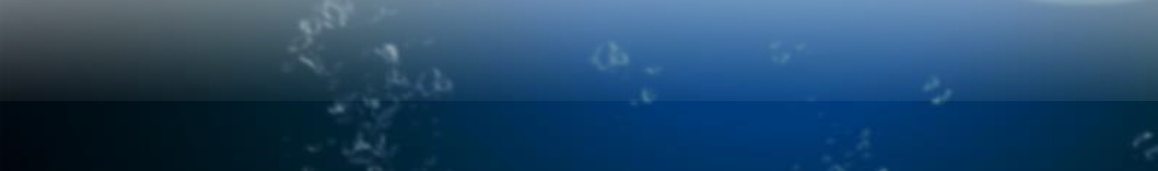 Европейско развитие
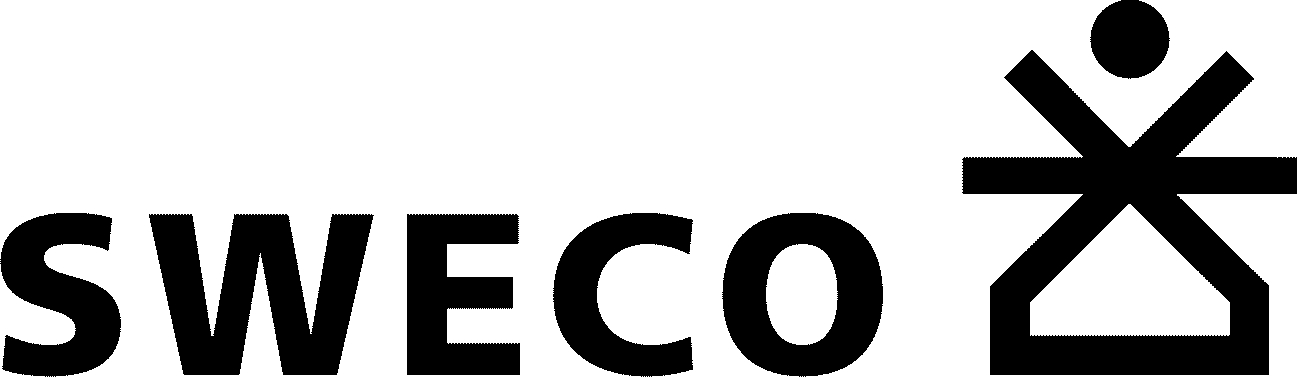 БРОЙ НА МЕРКИТЕ И ФИНАНСИРАНЕНА КОРИДОРИТЕ ОТ ОСНОВНАТА МРЕЖАС ВЪТРЕШНИ ВОДНИ ПЪТИЩА
В 7 от общо 9-те коридора на Основната мрежа са включени мрежи от вътрешни водни пътища.
11
2020-02-06
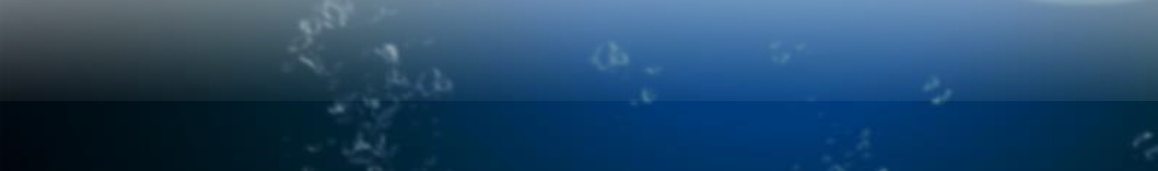 Европейско развитие
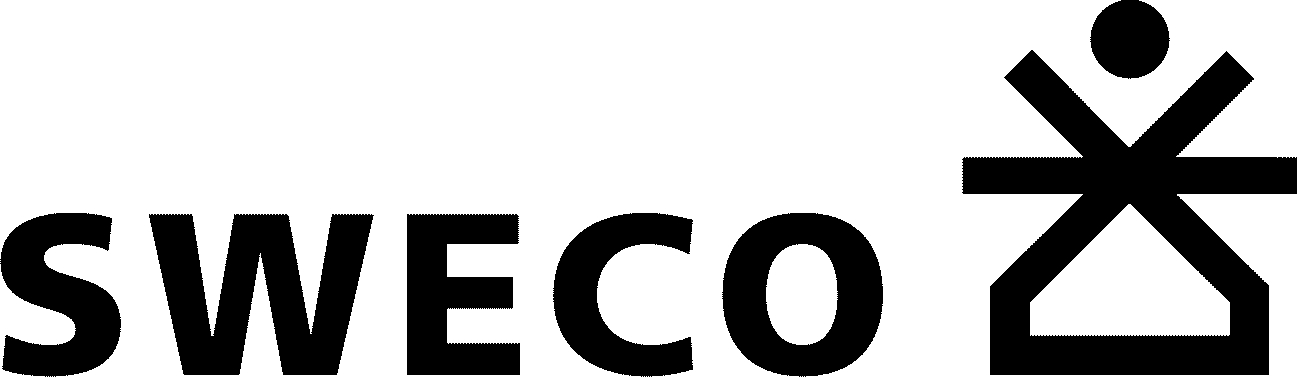 ОСНОВНИ ВЪТРЕШНИ ВОДНИ ПЪТИЩАРАБОТНИ МЕРКИ ЗА КОРИДОР РЕЙН – ДУНАВ
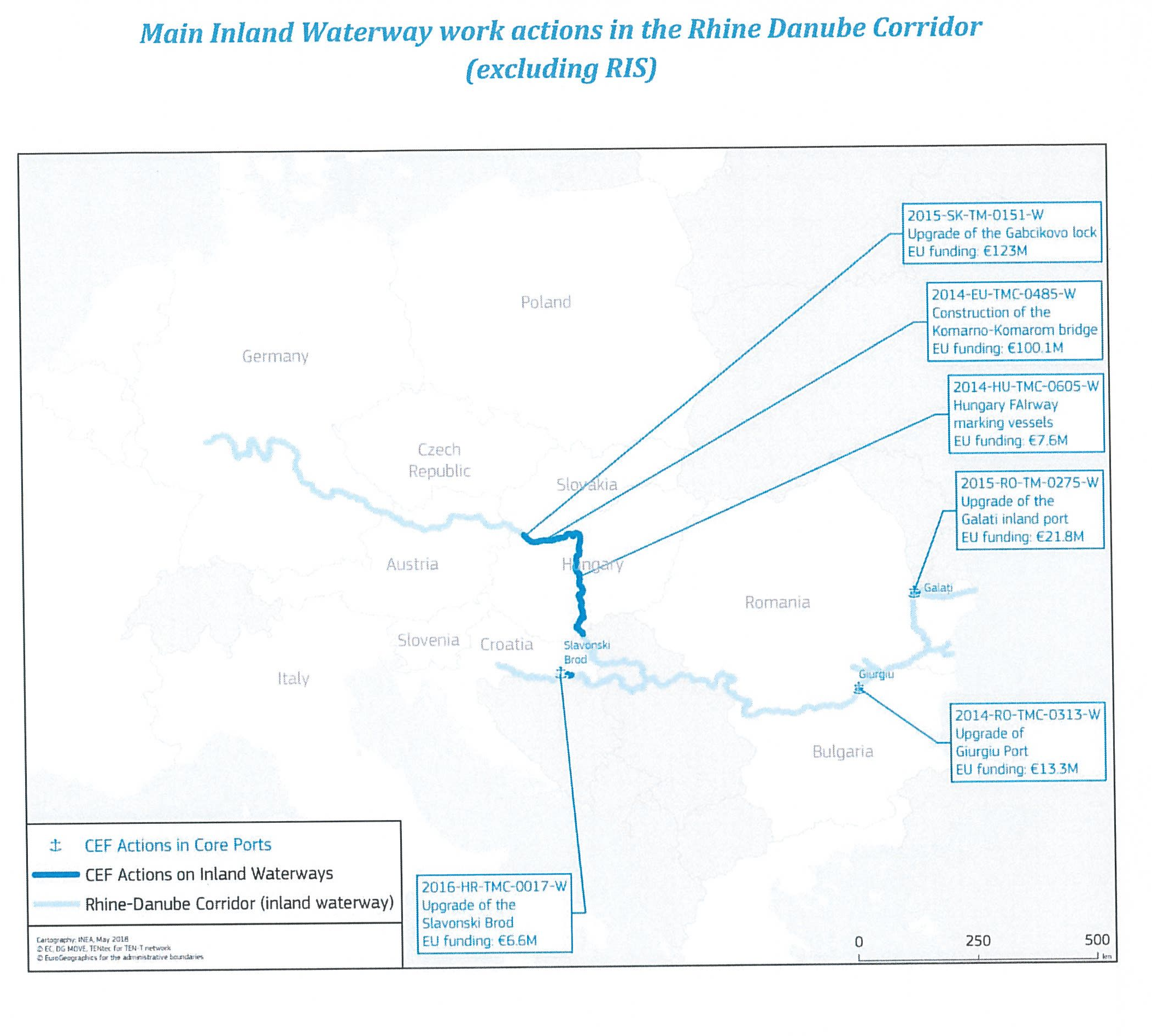 12
2020-02-06
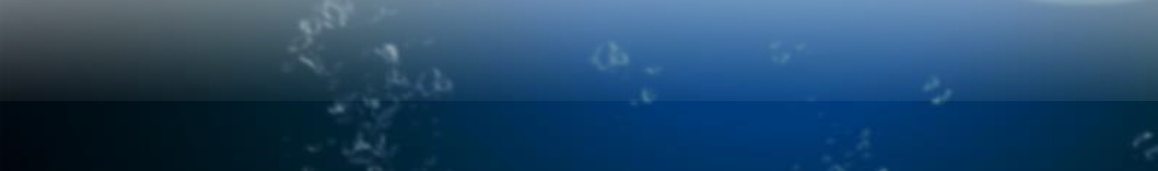 Европейско развитие
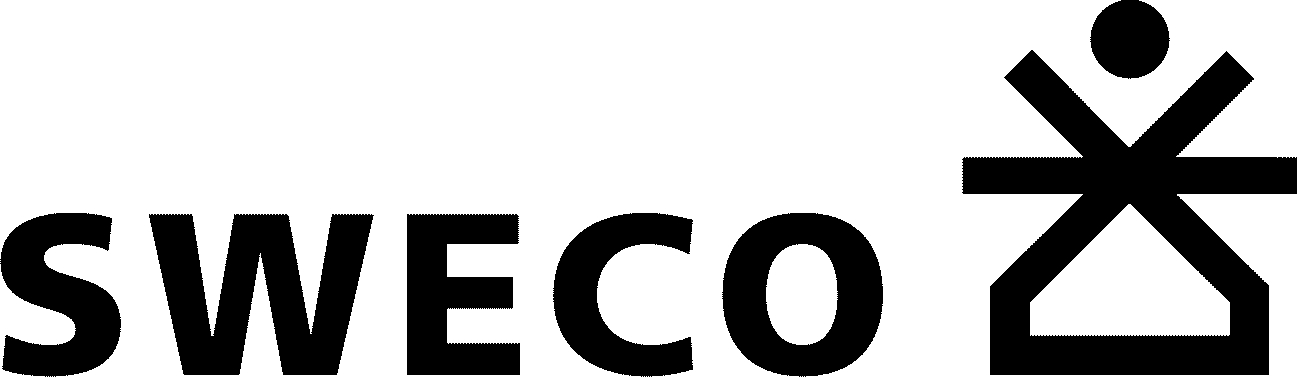 Транспортен воден коридор Сена Северен Канал
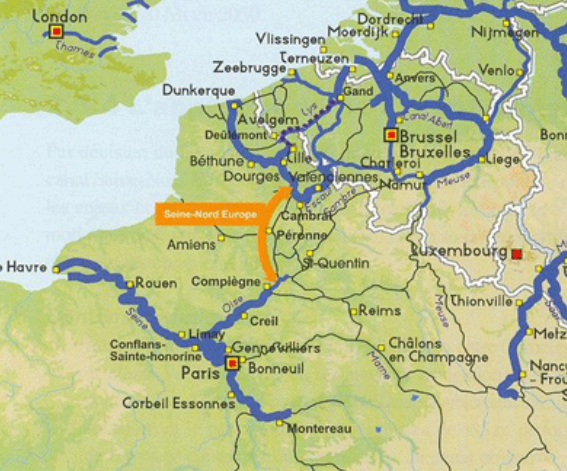 За подобряване на транспорта в Европа, Европейската комисия (ЕК) ще финансира 40% от Seine Nord Europe Canal, по финансова рамка Connecting Europe Facility (CEF)
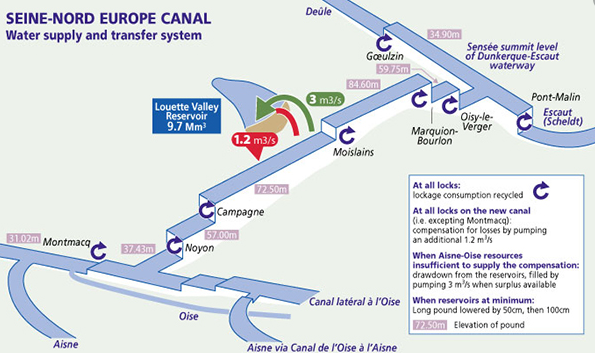 Tози воден коридор ще осигури връзка между Франция – Белгия и Нидерландия, осигуряващ плаването на 4400 т плавателни съдове от Ротердам(NL), Антверпен (BE) и Дюнкерк (FR), както и свързването с река Рейн
13
2020-02-06
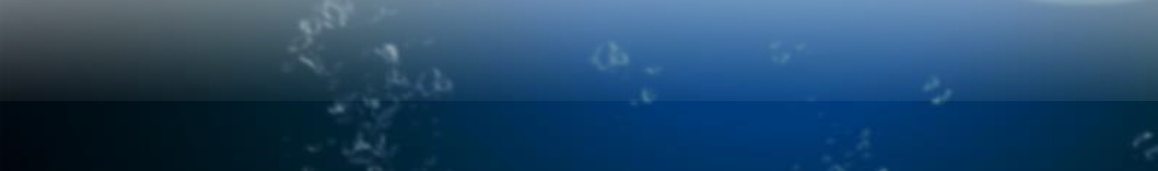 Европейско развитие
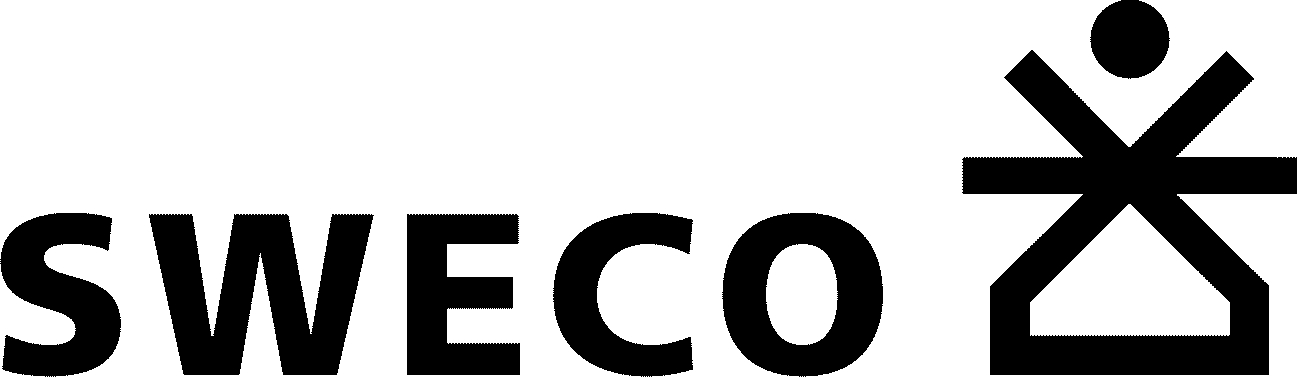 Ефективното използване на вътрешните водни пътища изисква елиминирането на съществуващите проблемни места. В българо-румънския участък това са праговете.
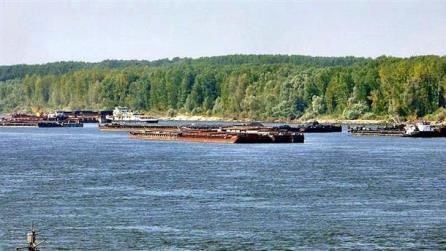 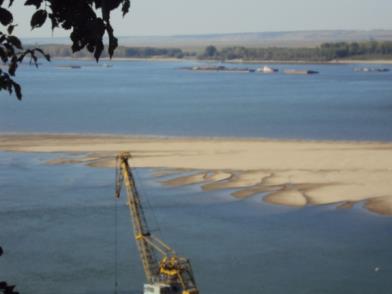 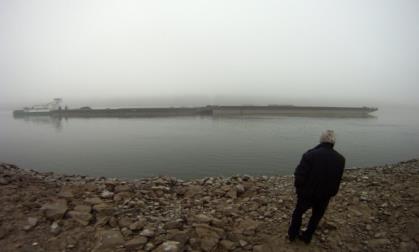 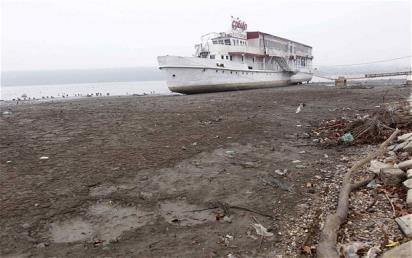 Съгласно препоръките на Дунавската комисия, минималното водно ниво, необходимо за осигуряване нормално корабоплаване е 2,50 м по цялата дължина на реката.
Цялостното решение на този проблем, на инфраструктурните проблеми и цялостното облагородяване на района в българо-румънския участък на р. Дунав може да се реализира чрез изграждането на два хидротехнически комплекса.
14
2020-02-06
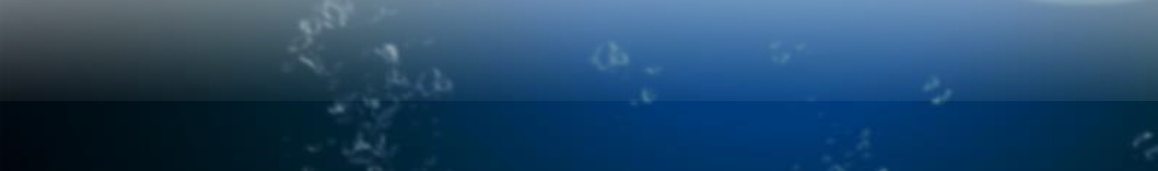 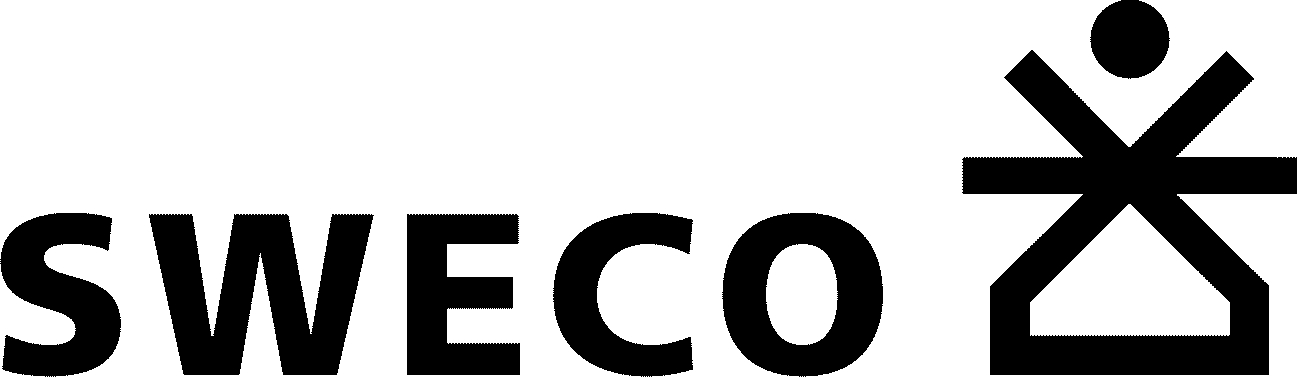 НИКОПОЛ - ТУРНУ МЪГУРЕЛЕ хидротехнически КОМПЛЕКС
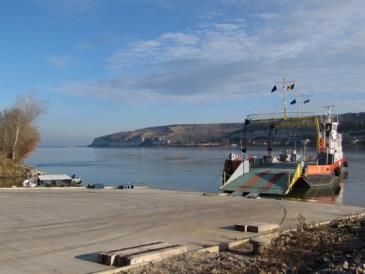 В средата на участъка (Никопол -Турну Мъгуреле)
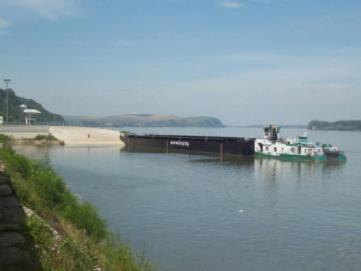 В края на участъка (Силистра – Кълъраш)
15
2020-02-06
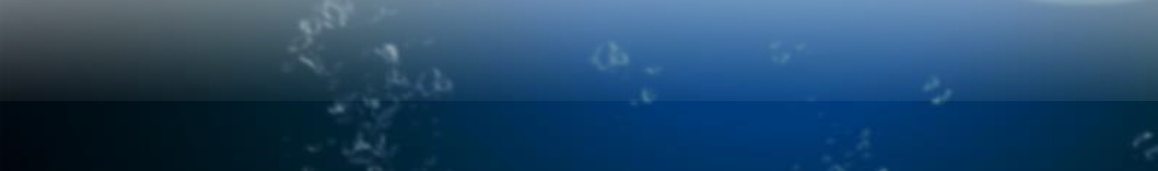 Никопол - Турну Мъгуреле хидротехнически комплекс
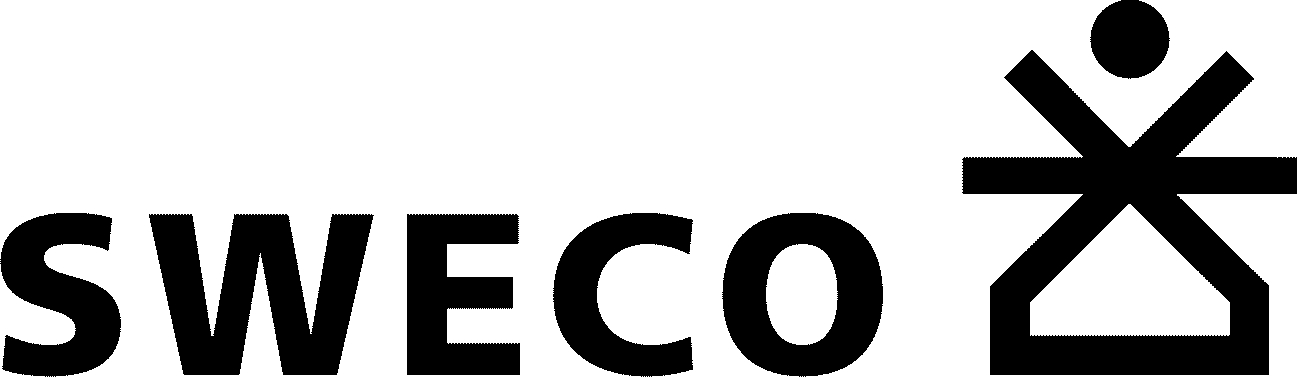 Хидротехническа част: Централа, шлюз, преливник със сегментни затвори, земна стена и рибен проход.
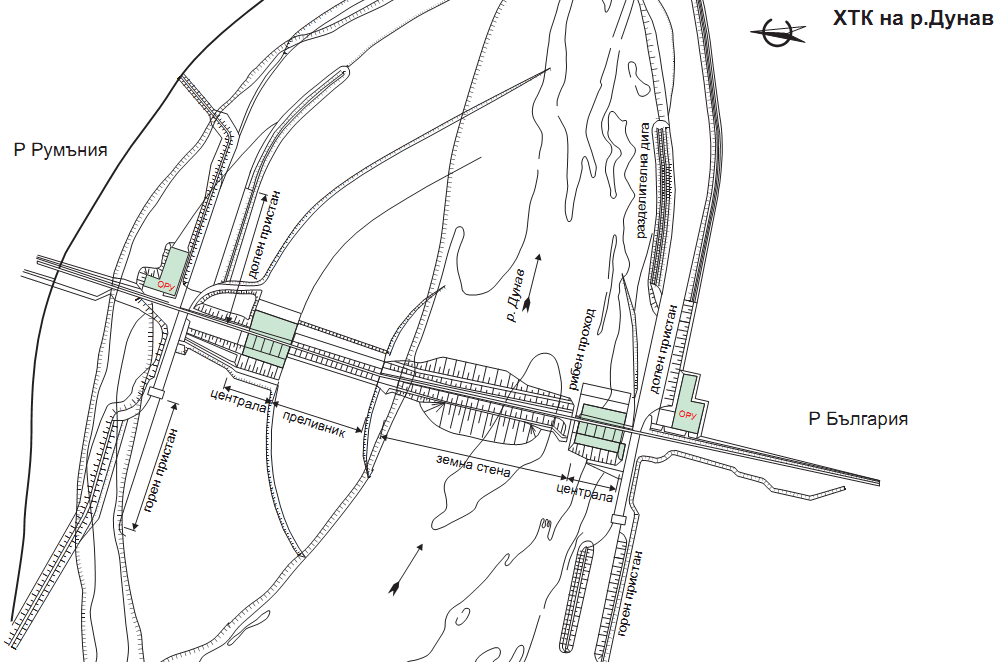 Инфраструктурни съоръжения: Ж.п. инфраструктура, пътна инфраструктура, телекомуникационни връзки и енергийни връзки.
16
2020-02-06
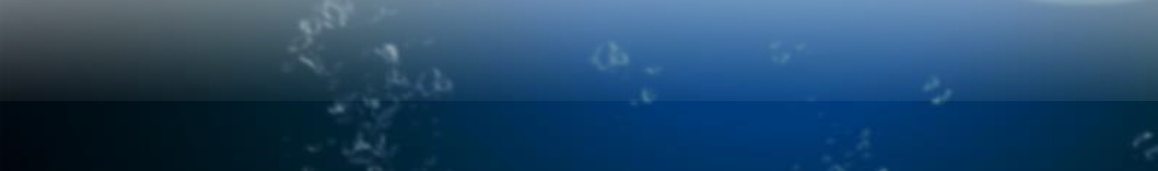 Никопол - Турну Мъгуреле хидротехнически комплекс
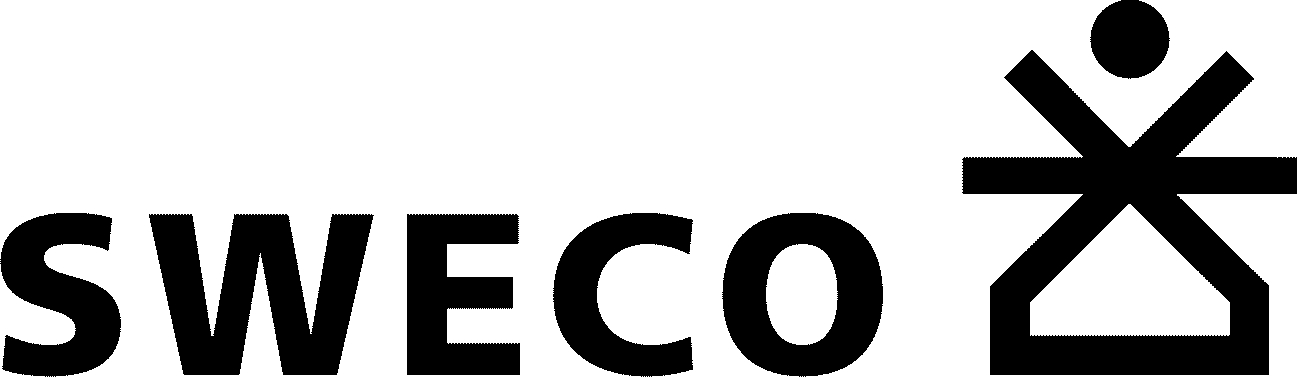 Основни технически параметри
Преливна част
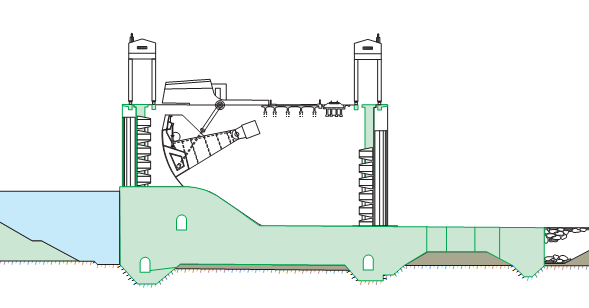 Дължина на водохранилището: 282 km
Средна ширина на водохранилището: от 1.5 до 2.0 km
ВЕЦ
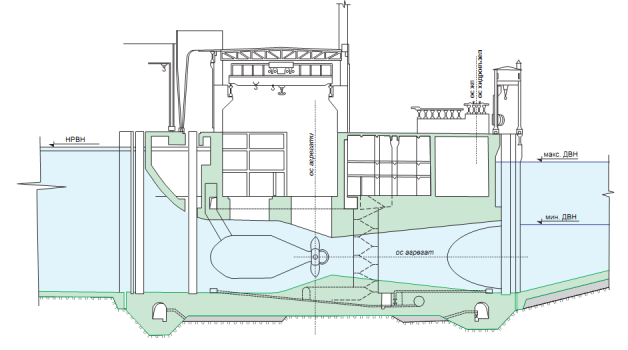 Застроена мощност на ВЕЦ: 2 х 400 MW (възможно е 2 х 500 MW)
Турбини: 20 (22) бр. x 40 MW
Годишно производство на електроенергия: 2 х 2200 GWh
17
2020-02-06
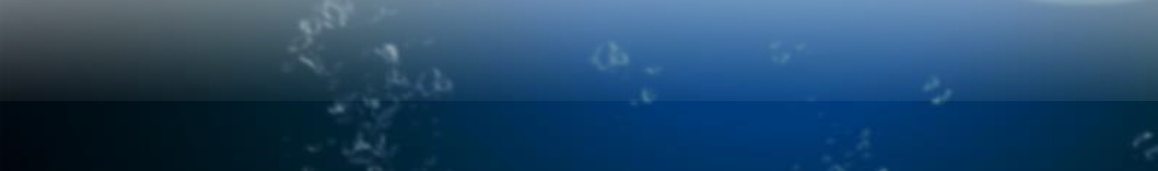 Силистра – Кълърашхидротехнически комплекс
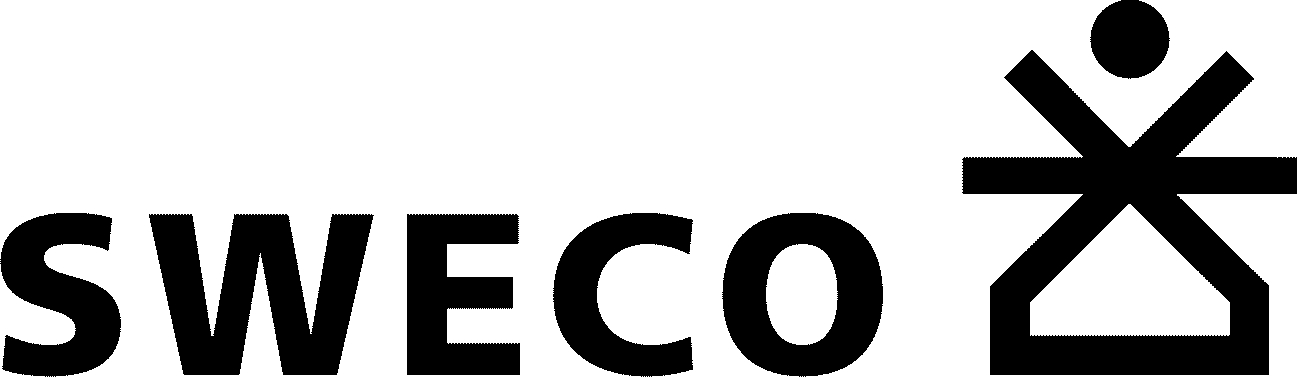 Основни технически параметри
Преливна част
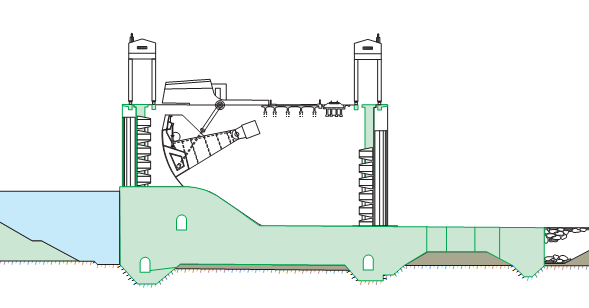 Дължина на водохранилището: 237 km
Средна ширина на водохранилището: от 1.5 до 2.5 km
ВЕЦ
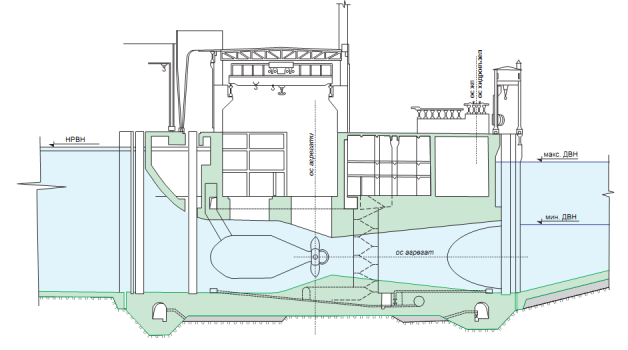 Застроена мощност на ВЕЦ: 2 х 265 MW (възможно е 2 х 285 MW)
Годишно производство на електроенергия: 2 х 1642 GWh
     (възможно е 2 х 1751 GWh)
18
2020-02-06
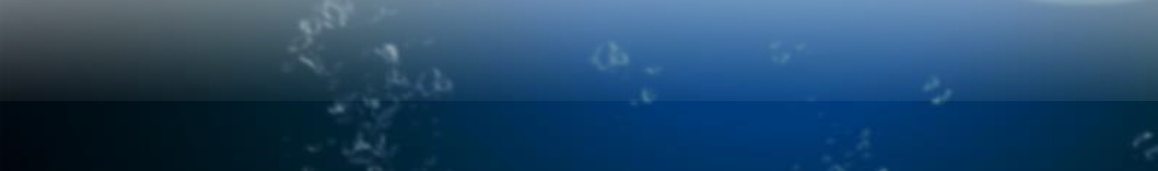 Никопол - Турну Мъгуреле хидротехнически комплекс
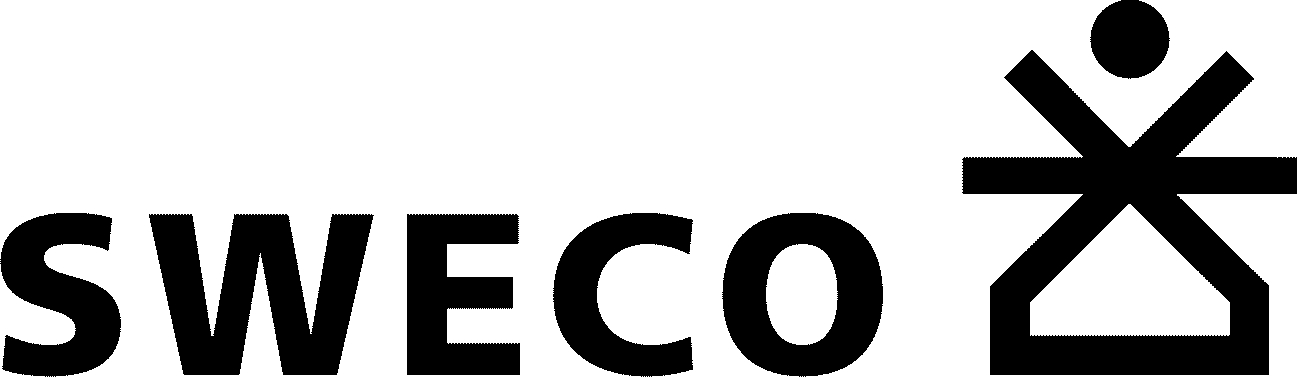 Текущо състояние
Направени са геоложки проучвания, както и съответните теренни проучвания до 80-те години на 20 ти век.
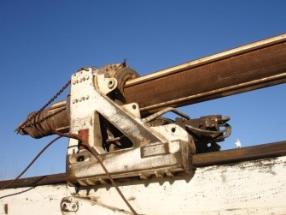 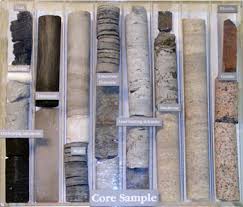 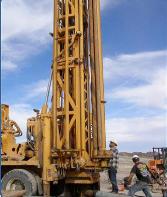 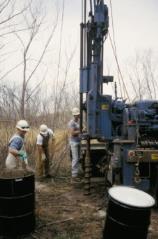 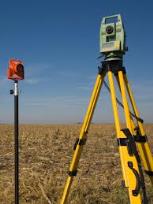 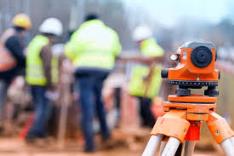 Изготвени са Технически и частични Работни проекти съвместно с румънската страна.
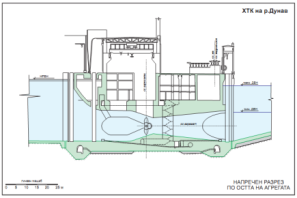 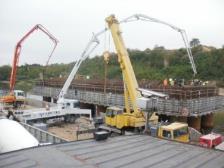 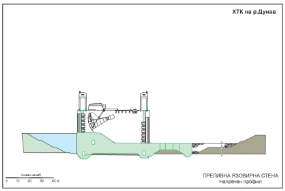 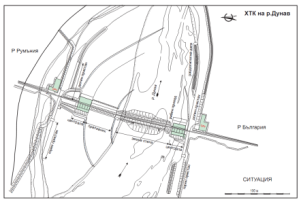 Стартирано е временно строителство основно от румънска страна – 80-те  години на 20 век.
19
2020-02-06
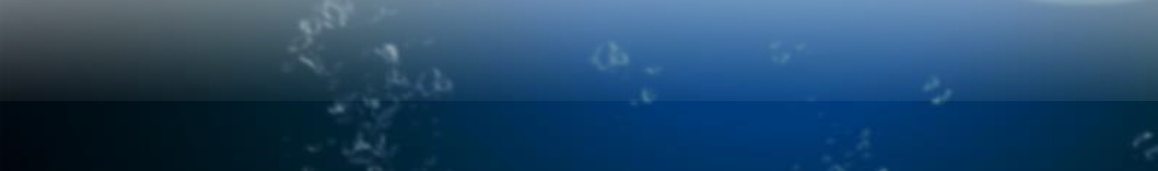 Никопол - Турну Мъгуреле хидротехнически комплекс
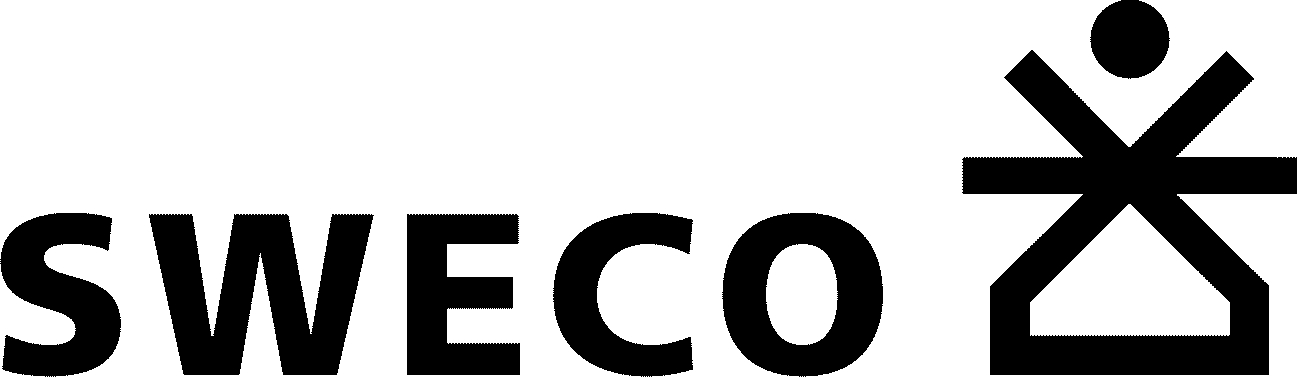 Развитие
Активизиране на двустранно сътрудничество между България и Румъния.
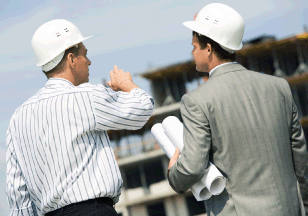 Дунавска стратегия.
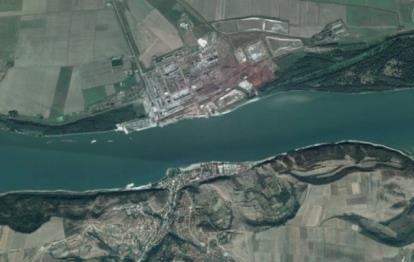 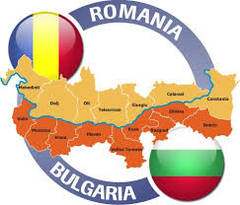 Необходима е цялостна преоценка на проекта.
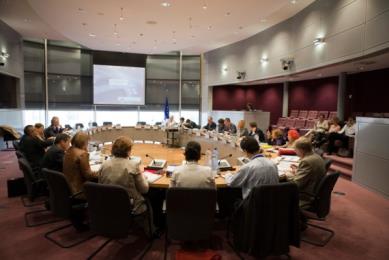 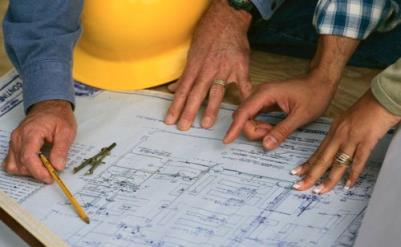 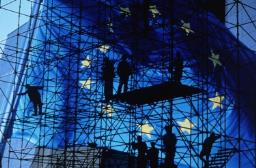 20
2020-02-06
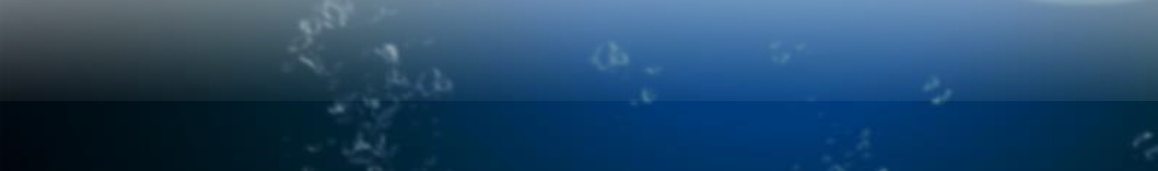 Никопол - Турну Мъгуреле хидротехнически комплекс
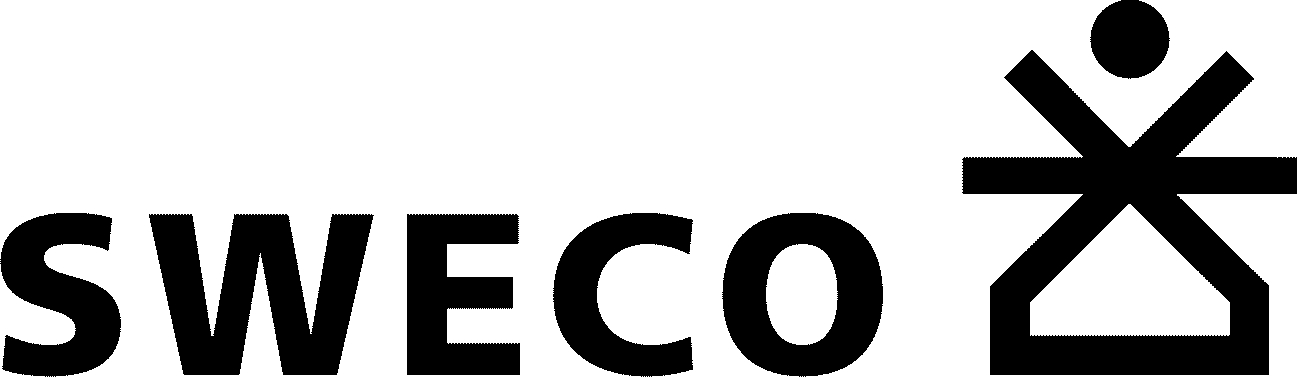 Финансиране
В настоящия момент проектът няма дефинирана цена. Последното ценообразуване е от 80-те години.
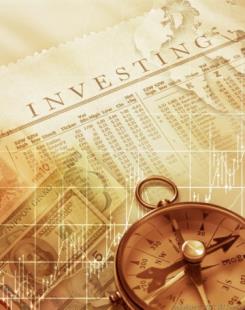 Източници на финансиране
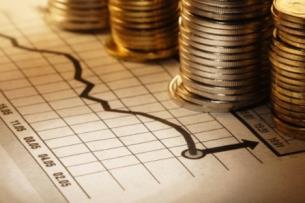 Финансиране може да се търси след като проектът е ясно структуриран, като за целта могат да бъдат използвани множество на брой източници и механизми.
TEN-T програми
Европейски структурни и кохезионни фондове
Развитие на Дунавските общини 
Публично частно партньорство и др.
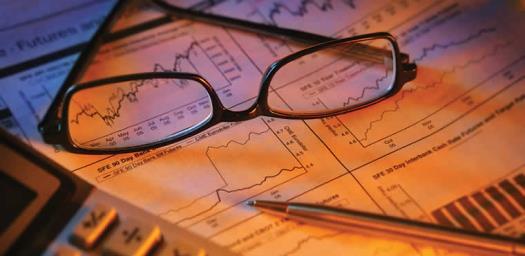 21
2020-02-06
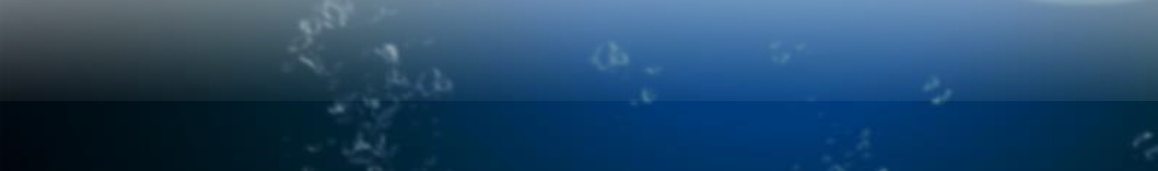 хидротехнически комплекси
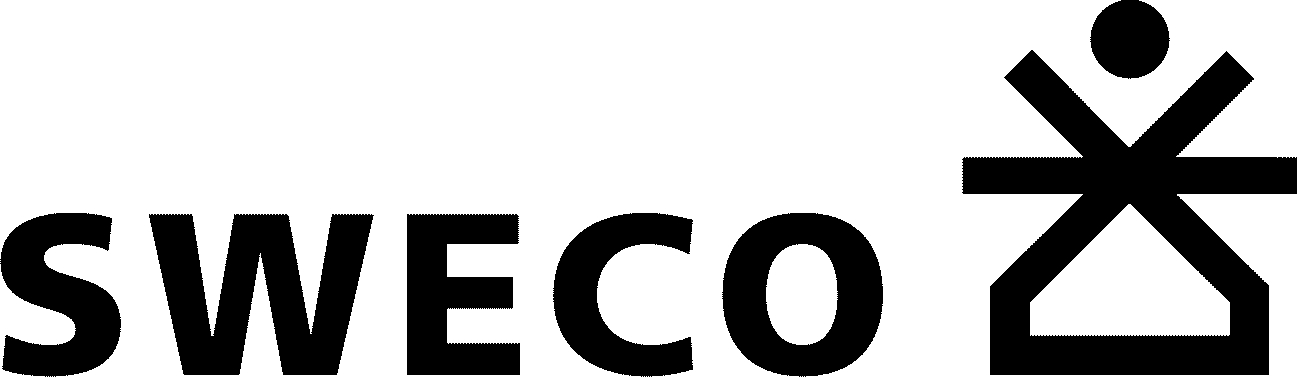 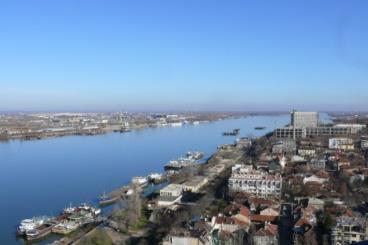 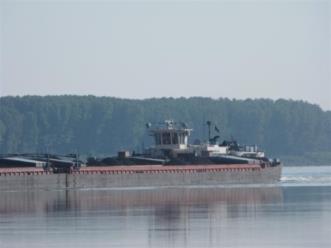 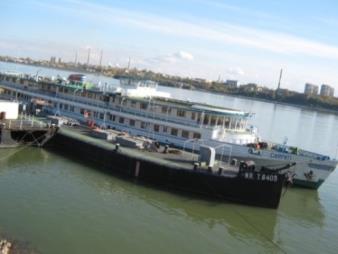 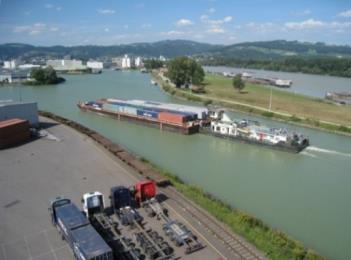 КОРАБОПЛАВАНЕ ?
Транспортен коридор, мултимодални структури
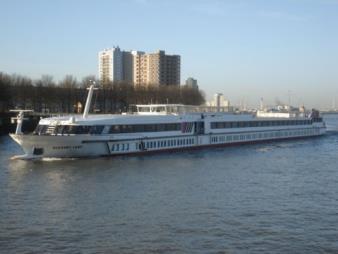 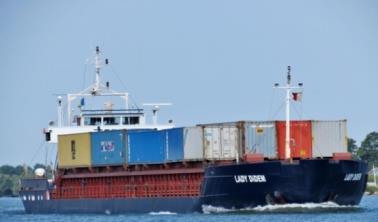 22
2020-02-06
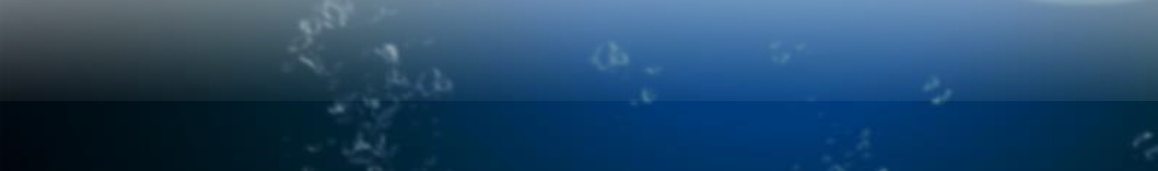 хидротехнически комплекси
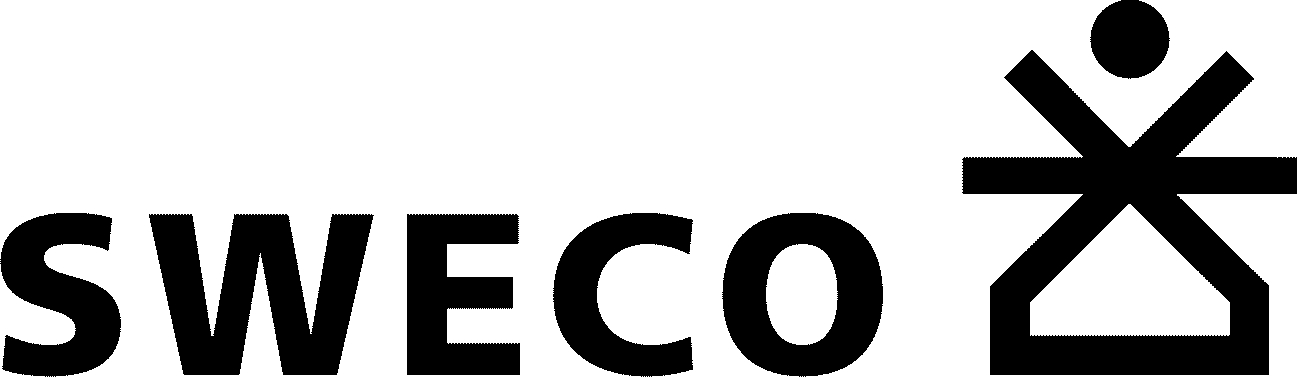 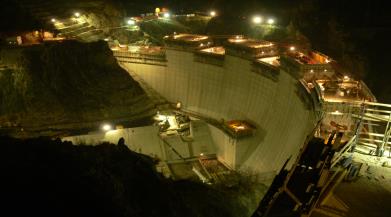 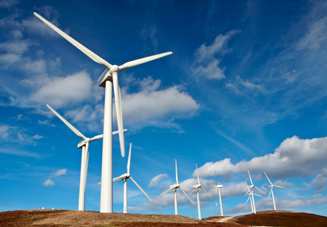 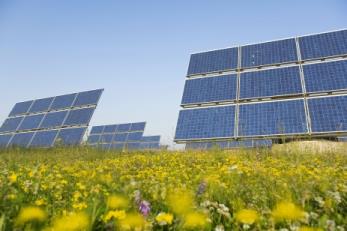 ЕНЕРГЕТИКА ? Възобновяеми енергийни източници, борба с климатични промени.
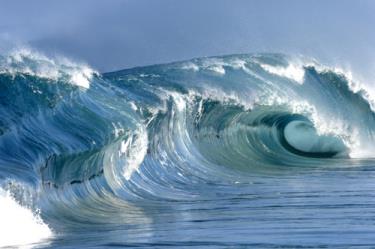 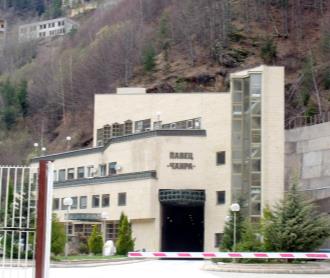 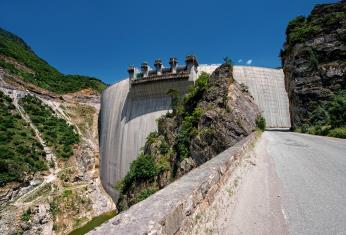 23
2020-02-06
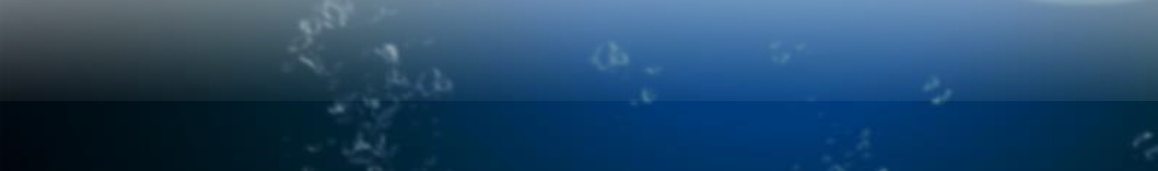 хидротехнически комплекси
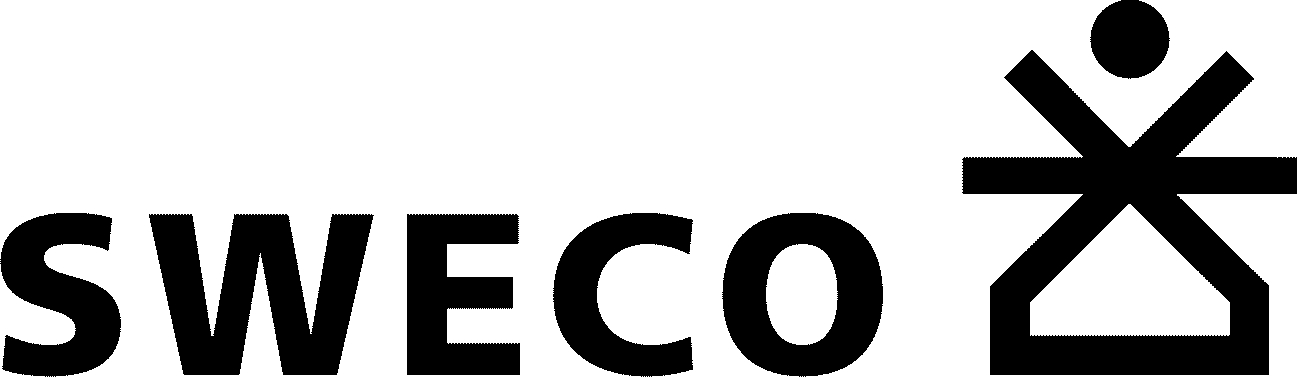 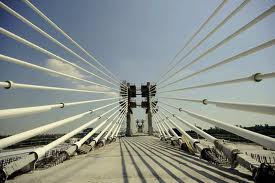 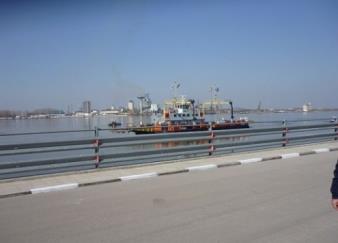 ИНФРАСТРУКТУРА? Международни и вътрешни транспортни връзки, модернизация на 6 пристанища и 11 пристана
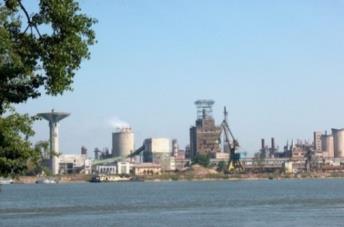 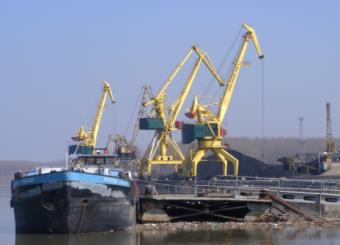 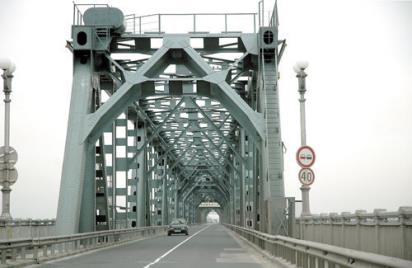 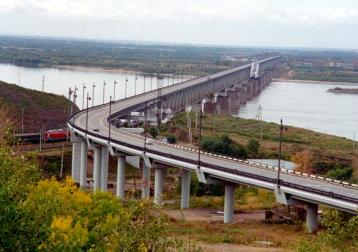 24
2020-02-06
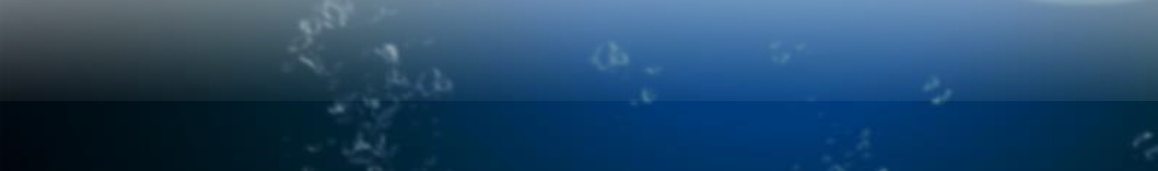 хидротехнически комплекси
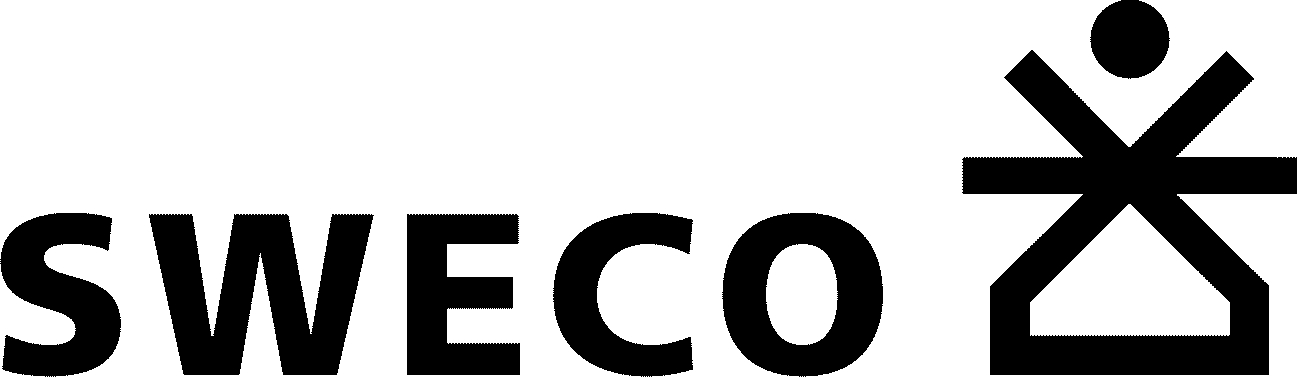 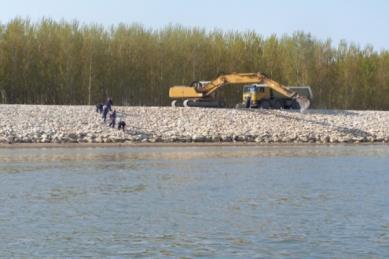 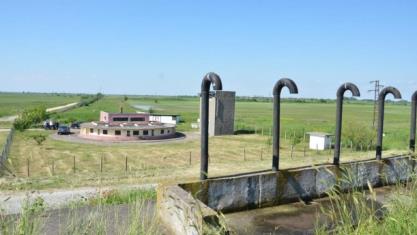 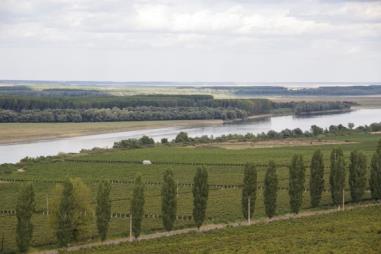 ЗАЩИТА ОТ НАВОДНЕНИЯ?
 Нови диги по протежение на реката и по притоците ѝ. 
БОРБА С ЕРОЗИЯТА?
Укрепване на бреговете.
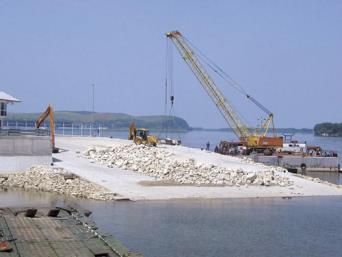 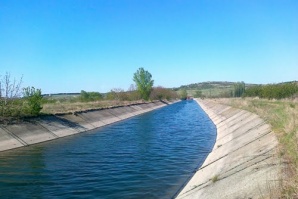 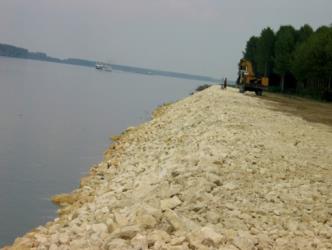 25
2020-02-06
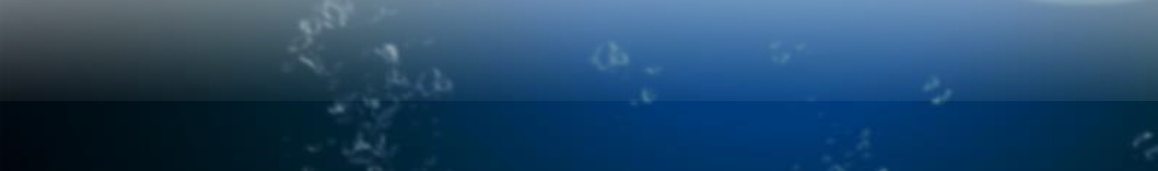 хидротехнически комплекси
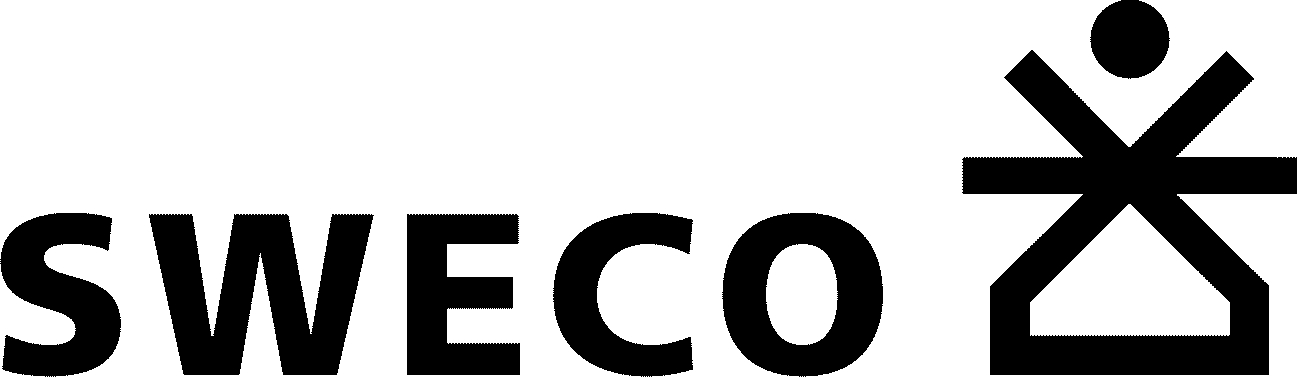 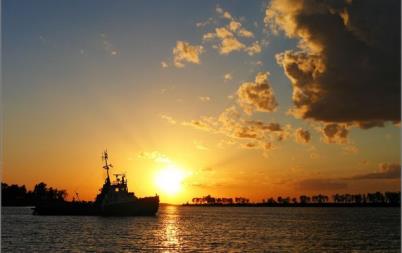 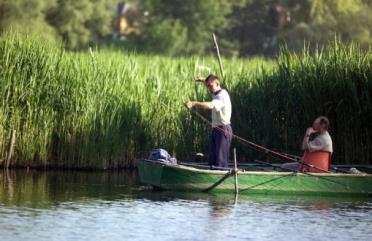 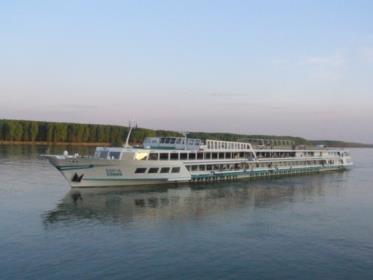 Туризъм, Риболов, Спорт, Водоснабдяване и Напояване?
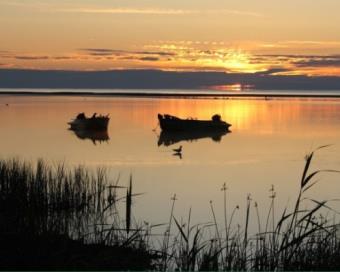 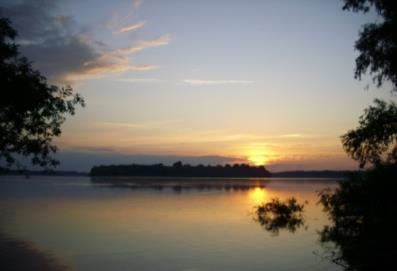 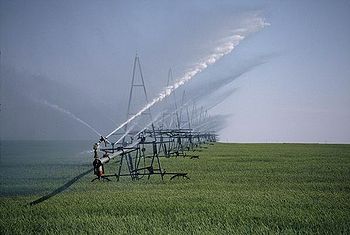 26
2020-02-06
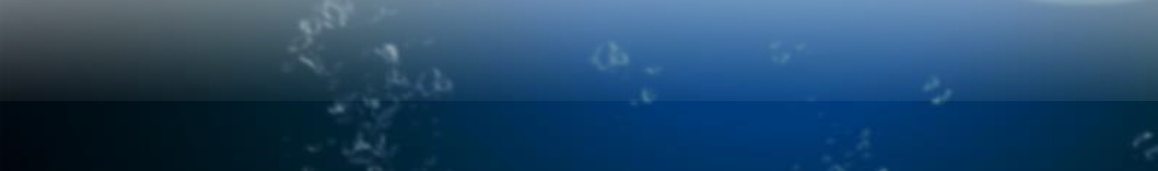 хидротехнически комплекси
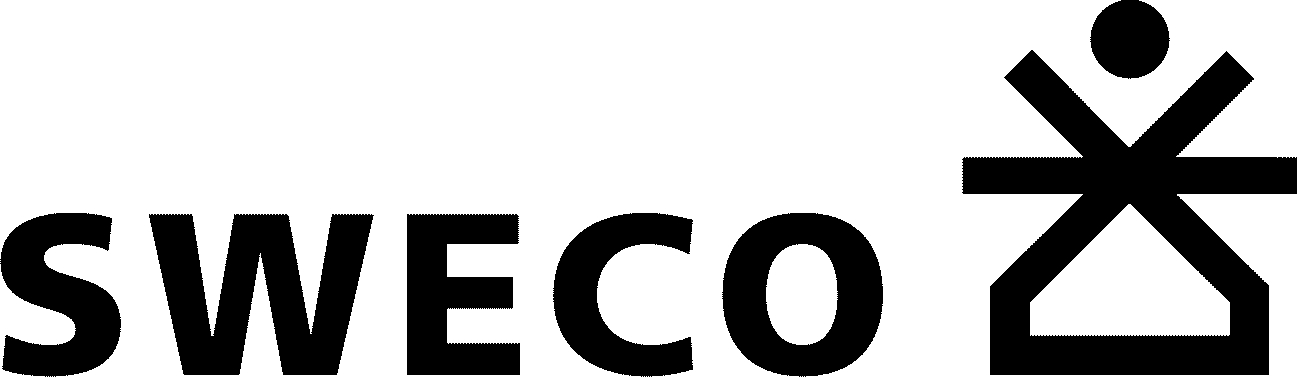 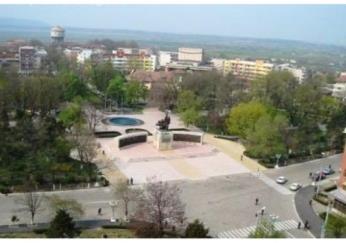 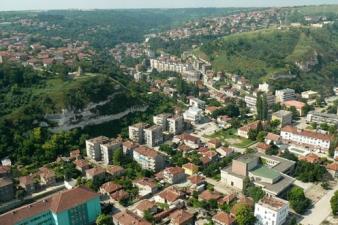 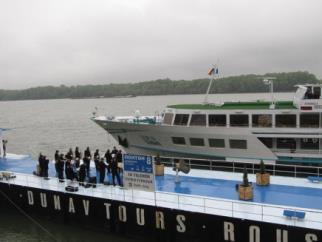 СОЦИАЛНИ АСПЕКТИ:
Нови работни места (в хиляди),
Общо развитие на целия регион,
Чуждестранни инвестиции в обновената среда.
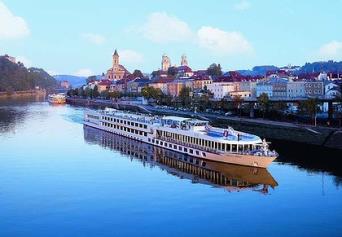 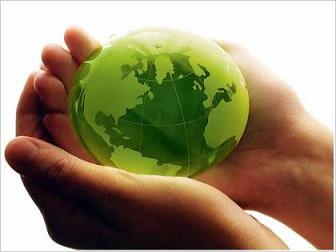 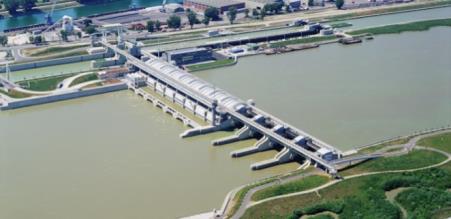 27
2020-02-06
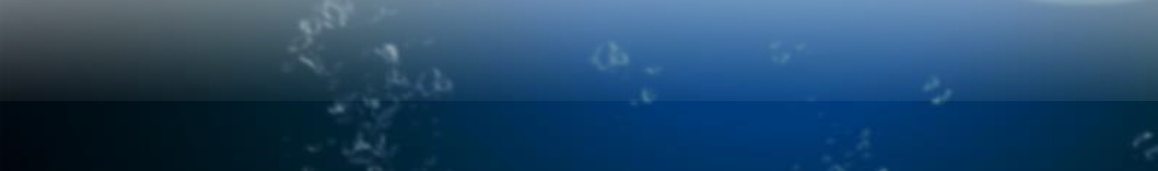 хидротехнически комплекси
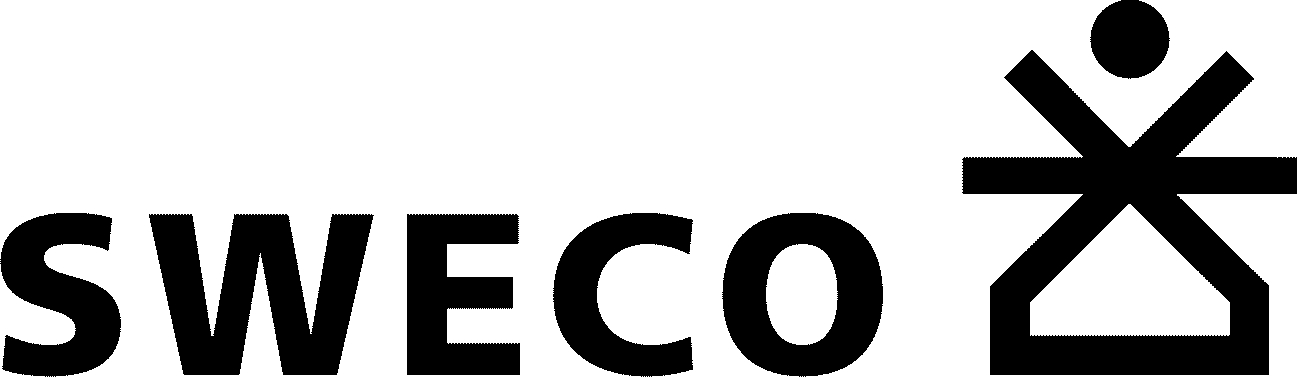 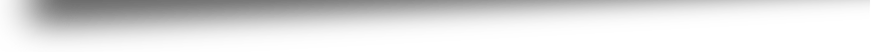 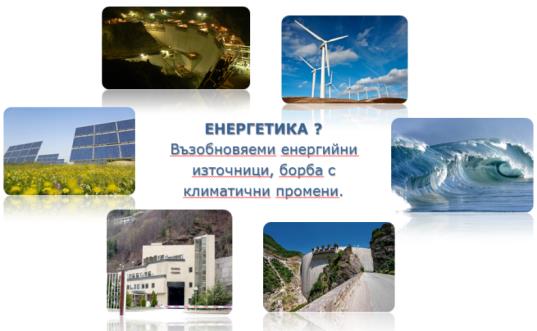 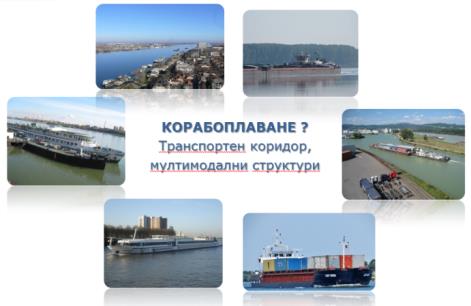 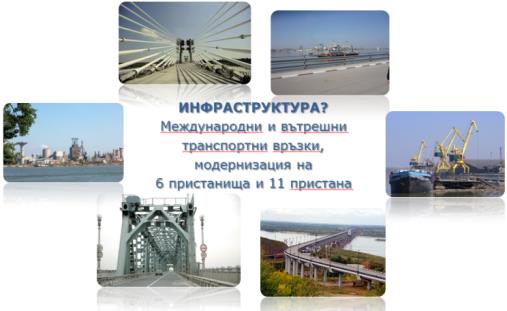 Комплексен икономически и социален проект
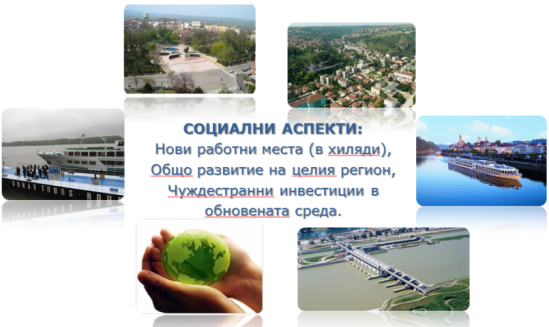 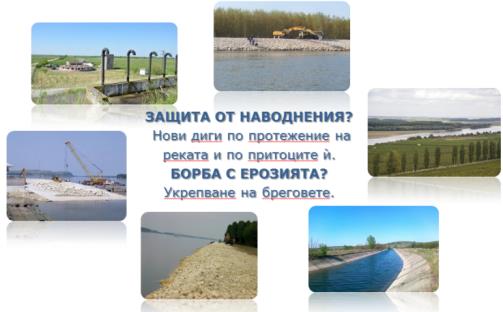 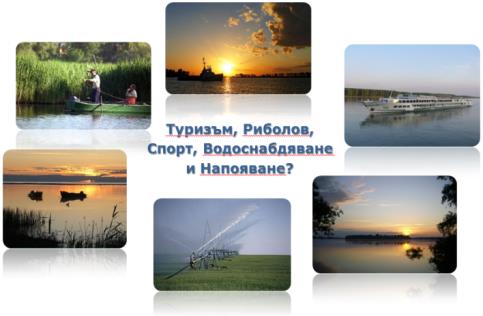 28
2020-02-06
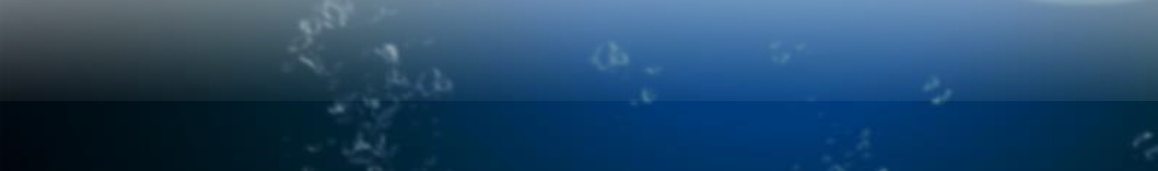 хидротехнически комплекси
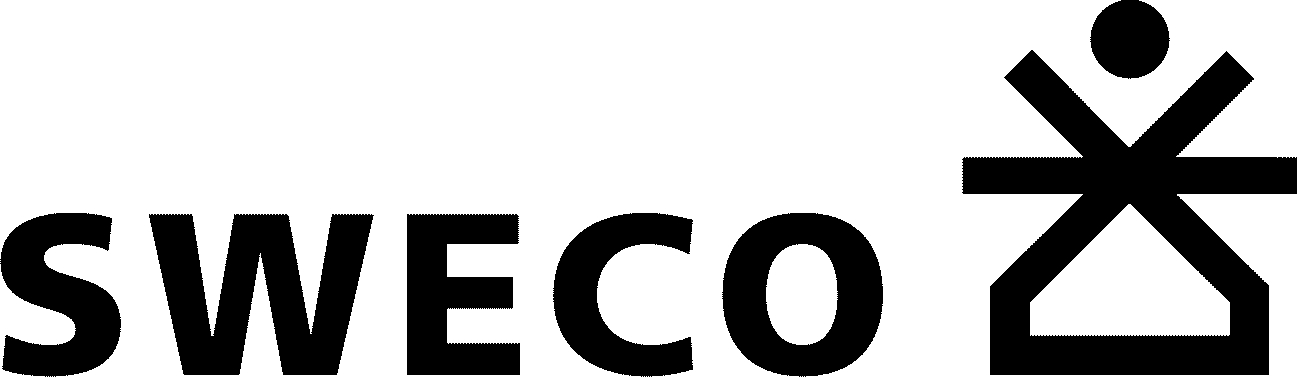 Основни въздействия върху компоненти на околната среда
Положителни въздействия
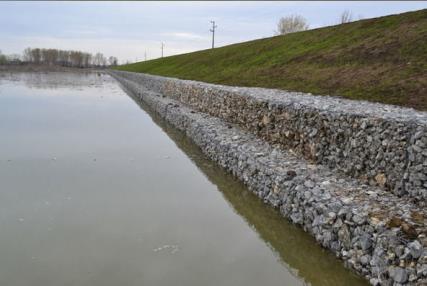 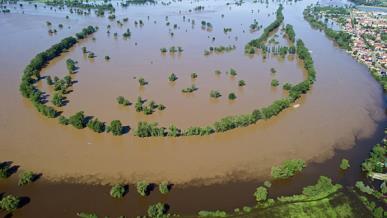 Намаляване на емисиите на въглероден двуокис.
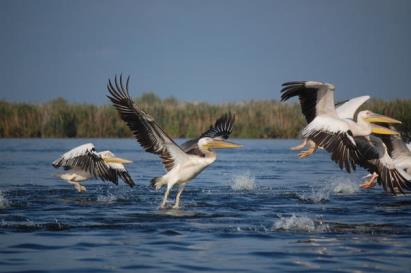 Подобряване състоянието на дигите в българския и румънския участък на р. Дунав.
Намаление заливаемите площи в терасата на р. Дунав.
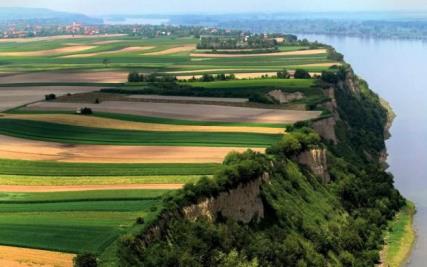 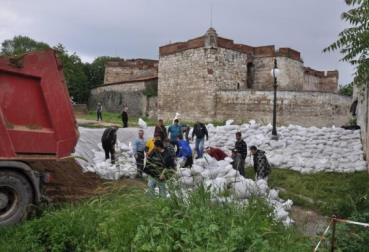 Производството на електрическата енергия от възобновяеми източници.
29
2020-02-06
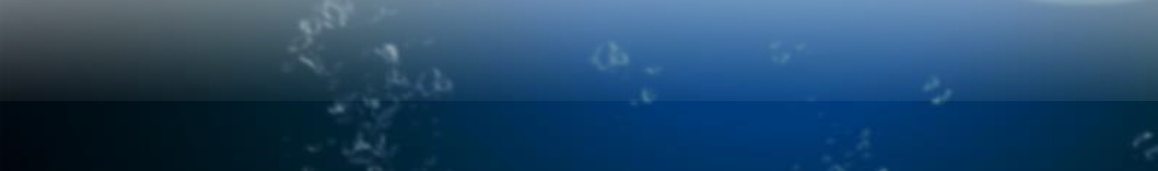 хидротехнически комплекси
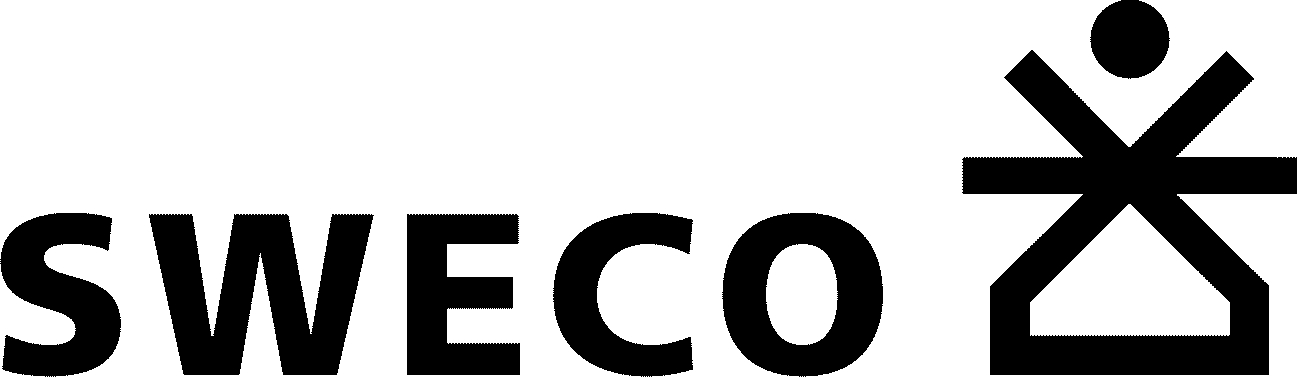 Потенциални проблеми
Засягане на защитени зони.
Повишаване нивата на подземните води в прилежащите площи извън дигите. 
Намаляване притока на наноси в Черно море.
Активизиране на съществуващи свлачища. 
Ерозионните процеси  в долното течение на Дунав.
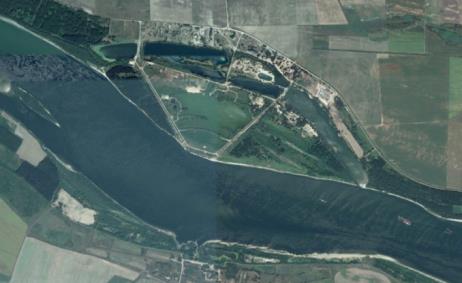 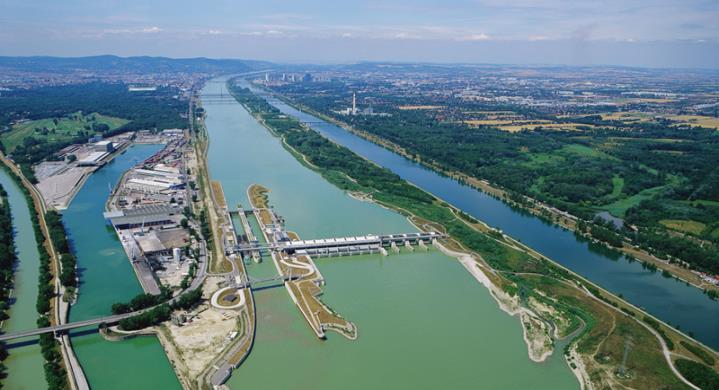 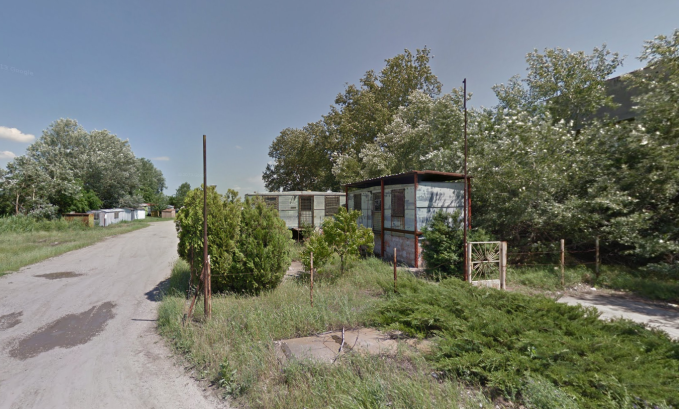 Хидротехнически комплекс
Freudenau -  Виена
30
2020-02-06
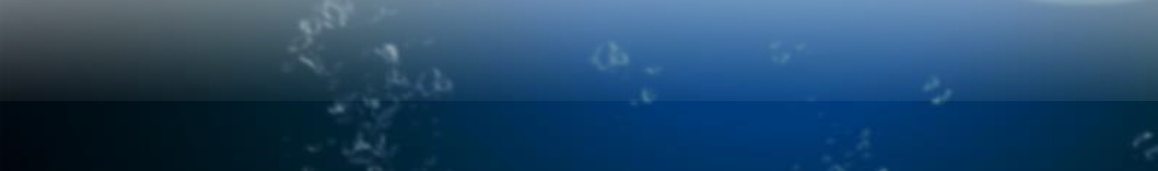 хидротехнически комплекси
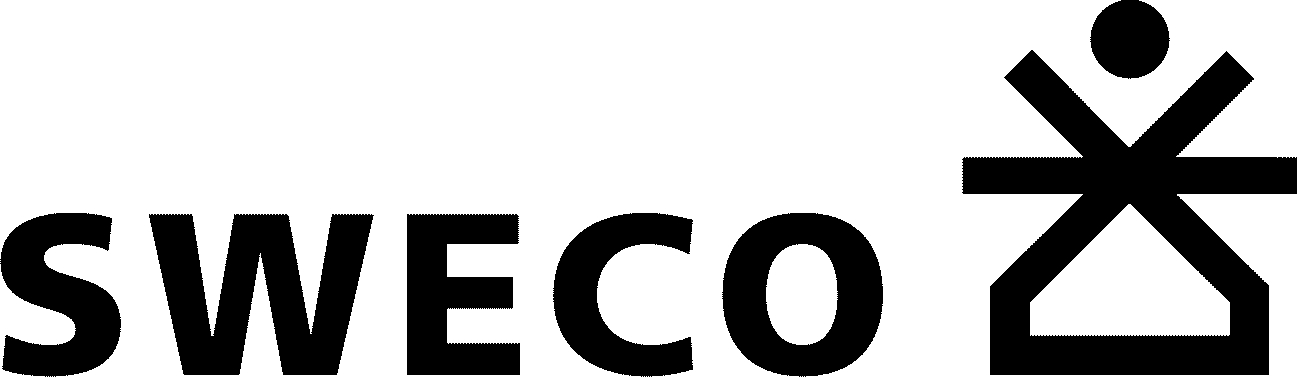 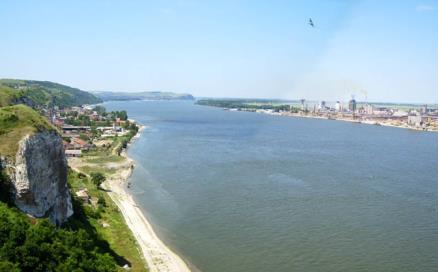 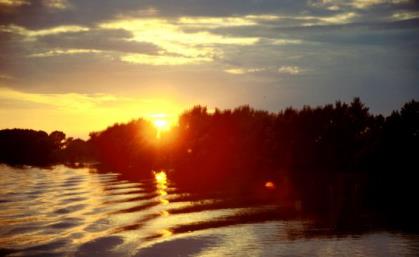 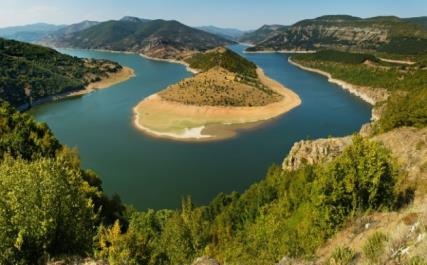 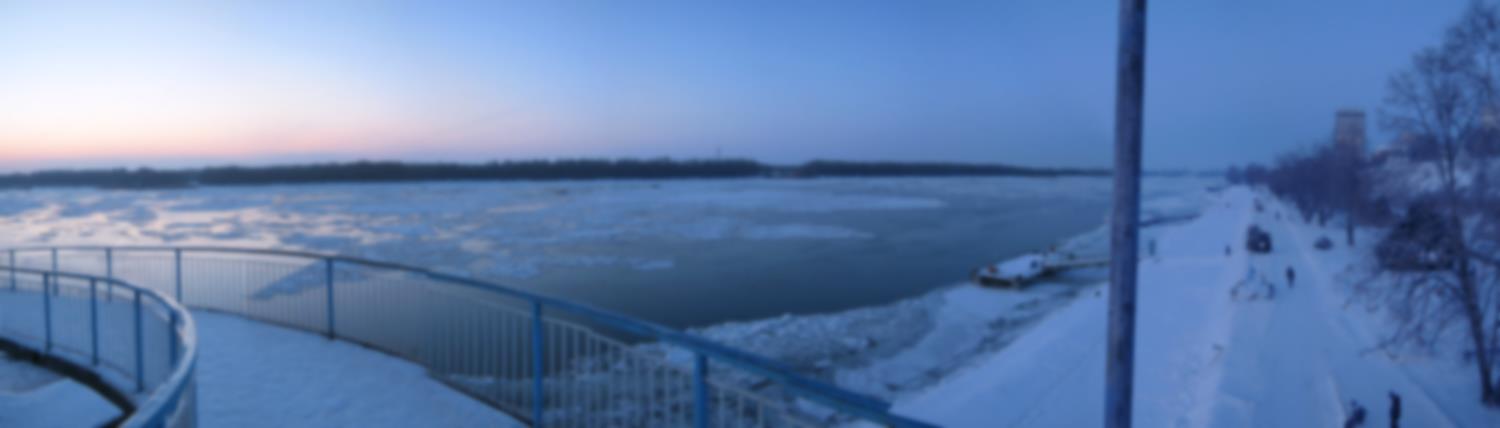 Запознаване на широката общественост с ползите от реализирането на проект от подобна величина.
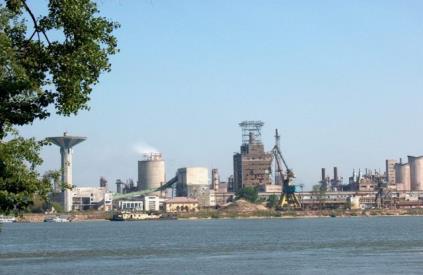 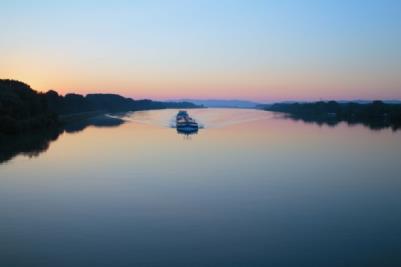 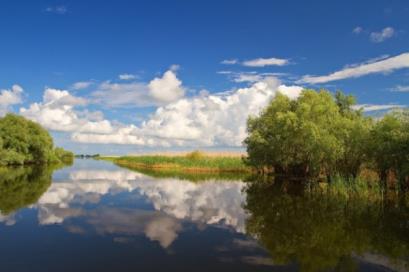 31
2020-02-06
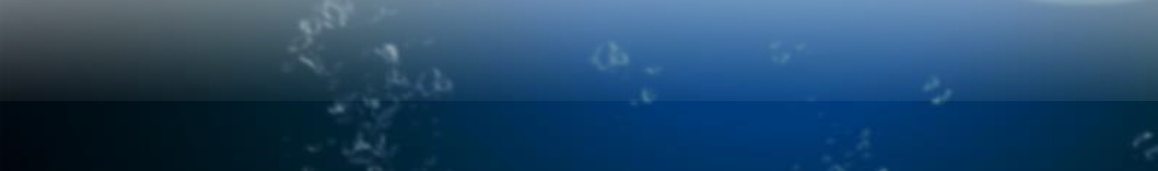 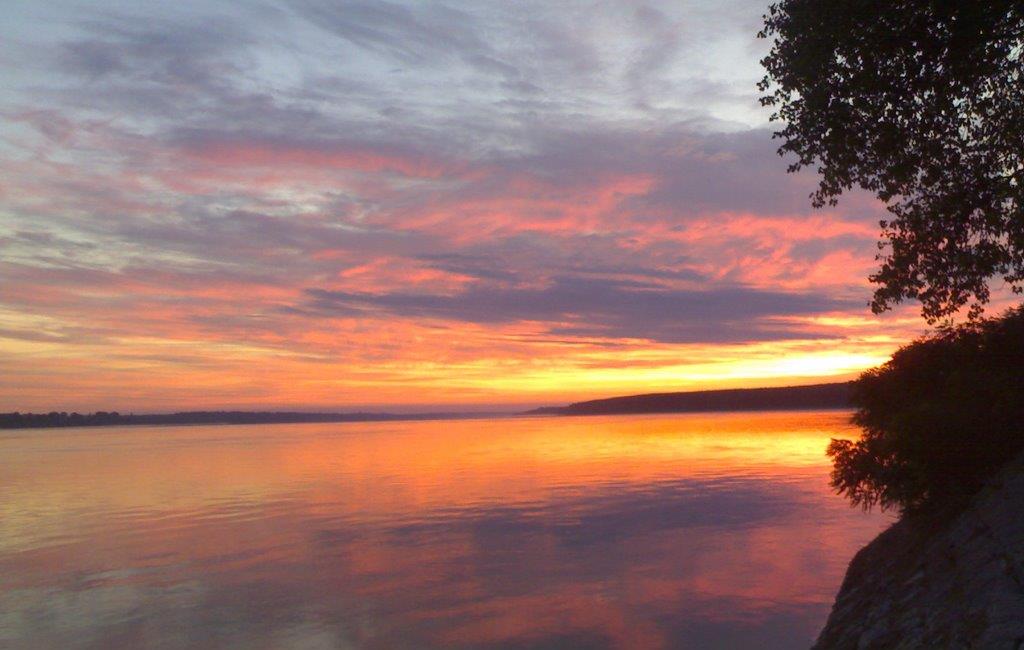 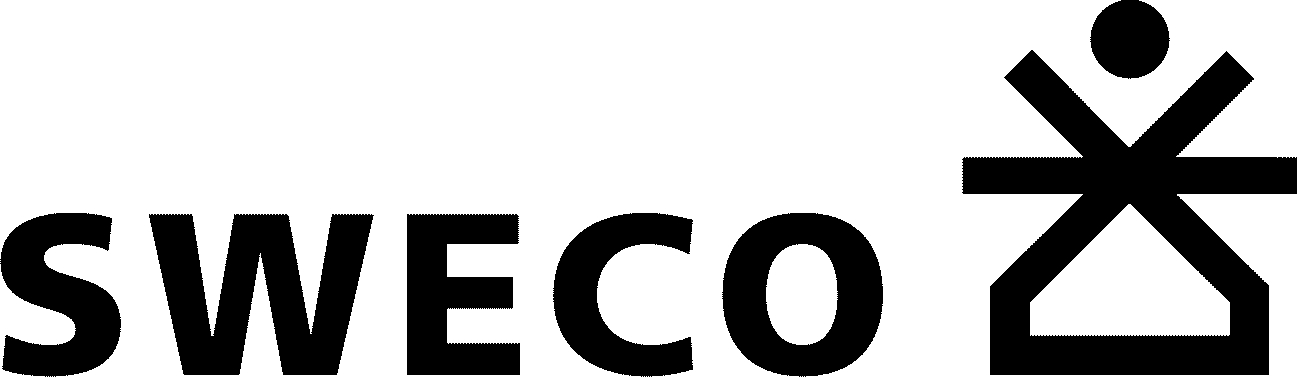 Благодаря Ви за вниманието!
32
2020-02-06